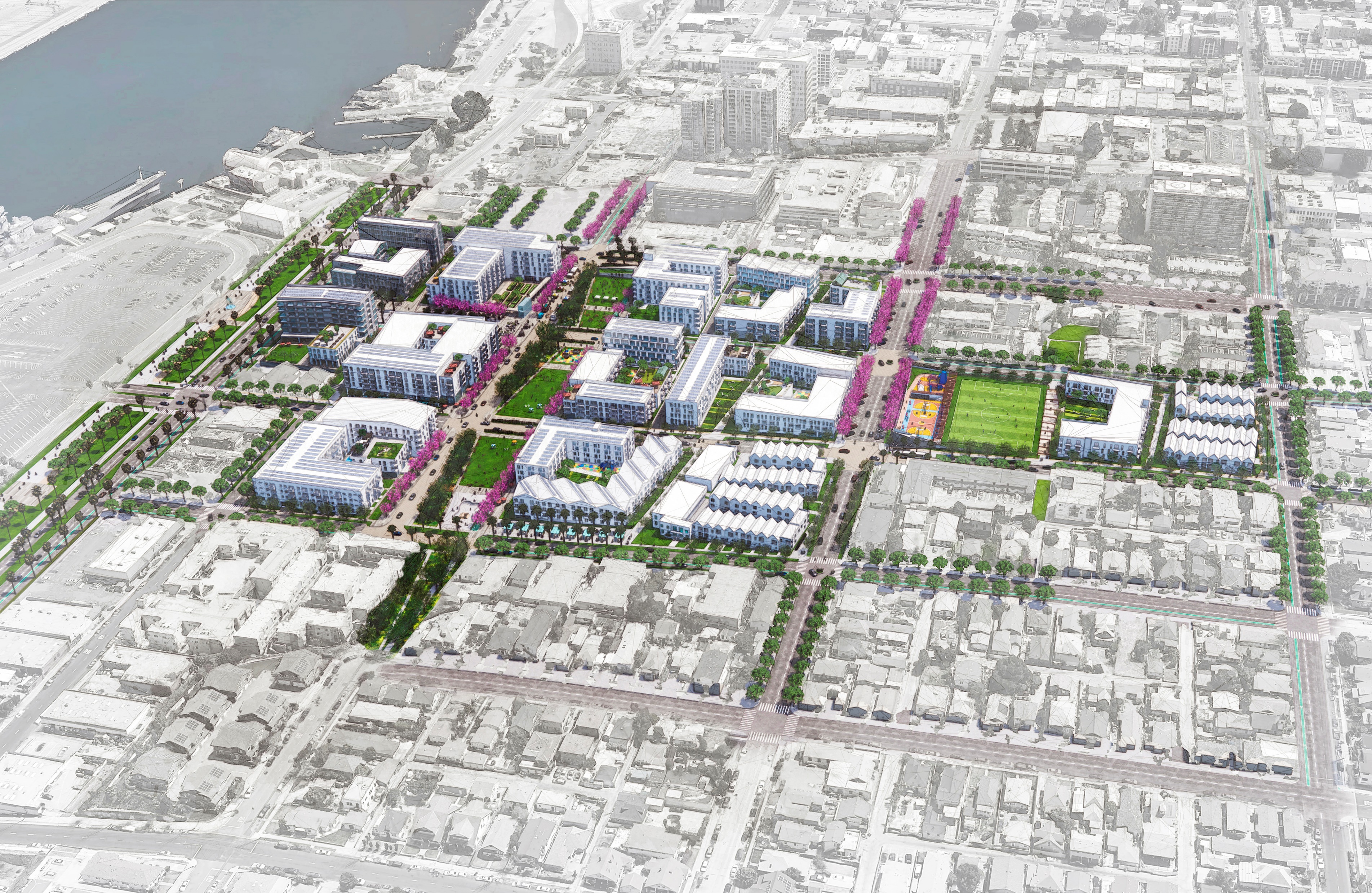 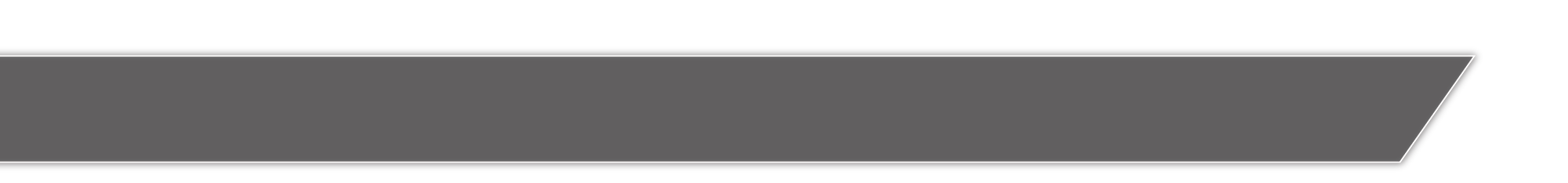 Autoridad de Vivienda de la Ciudad de Los Angeles y 
Departamento de Vivienda de Los Angeles
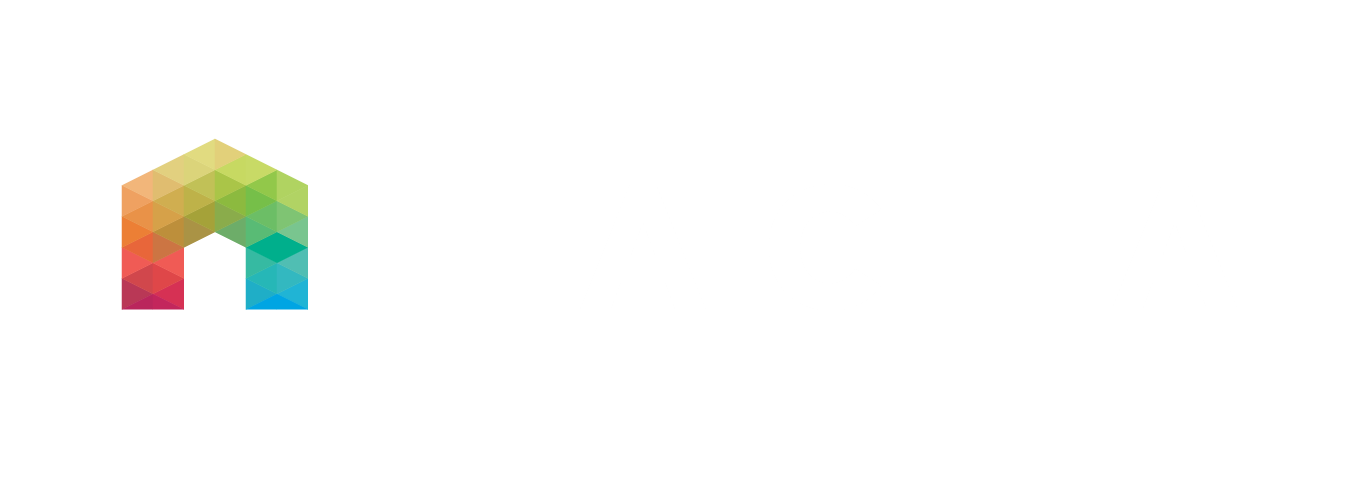 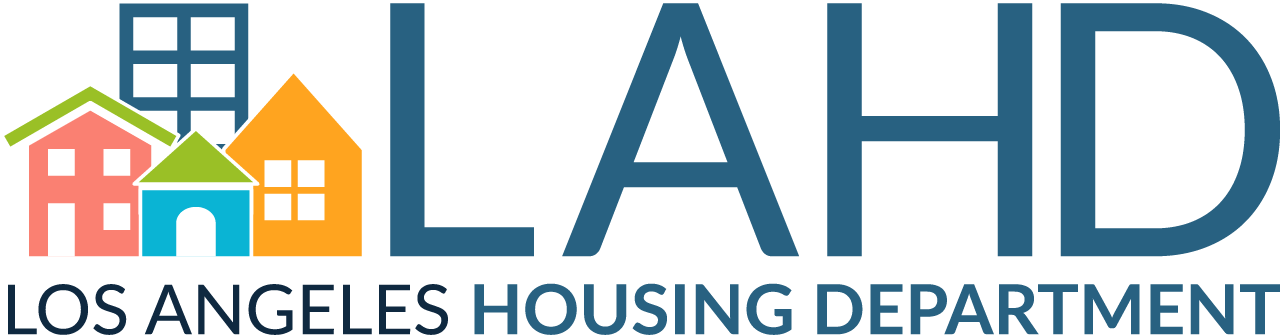 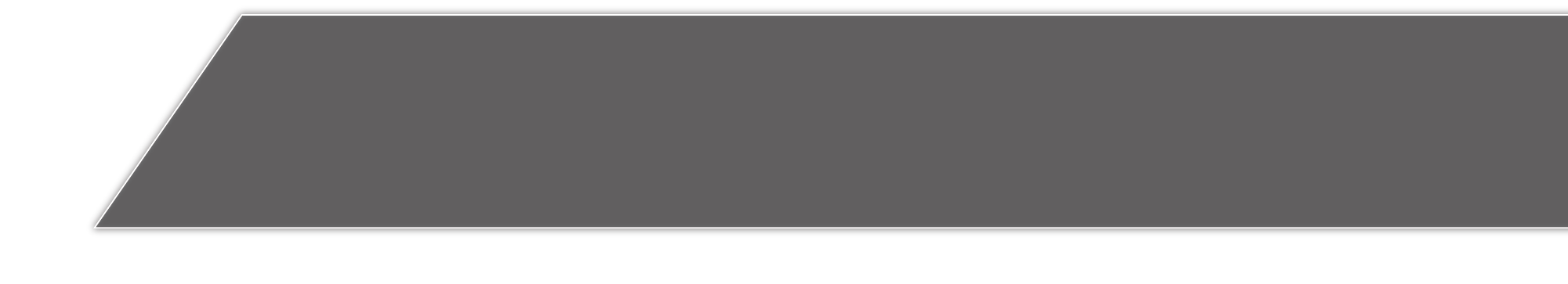 Borrador del Informe de Impacto Ambiental/Declaración de Impacto Ambiental de One San Pedro
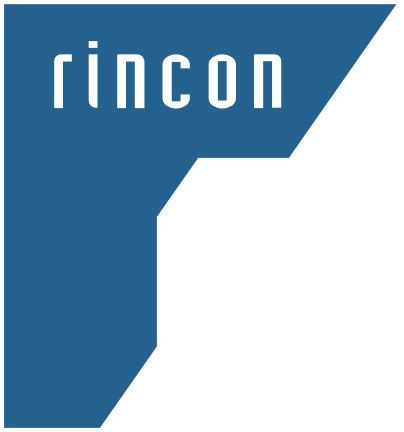 Reunión Pública / 28 de junio de 2023
Agenda de la Reunión
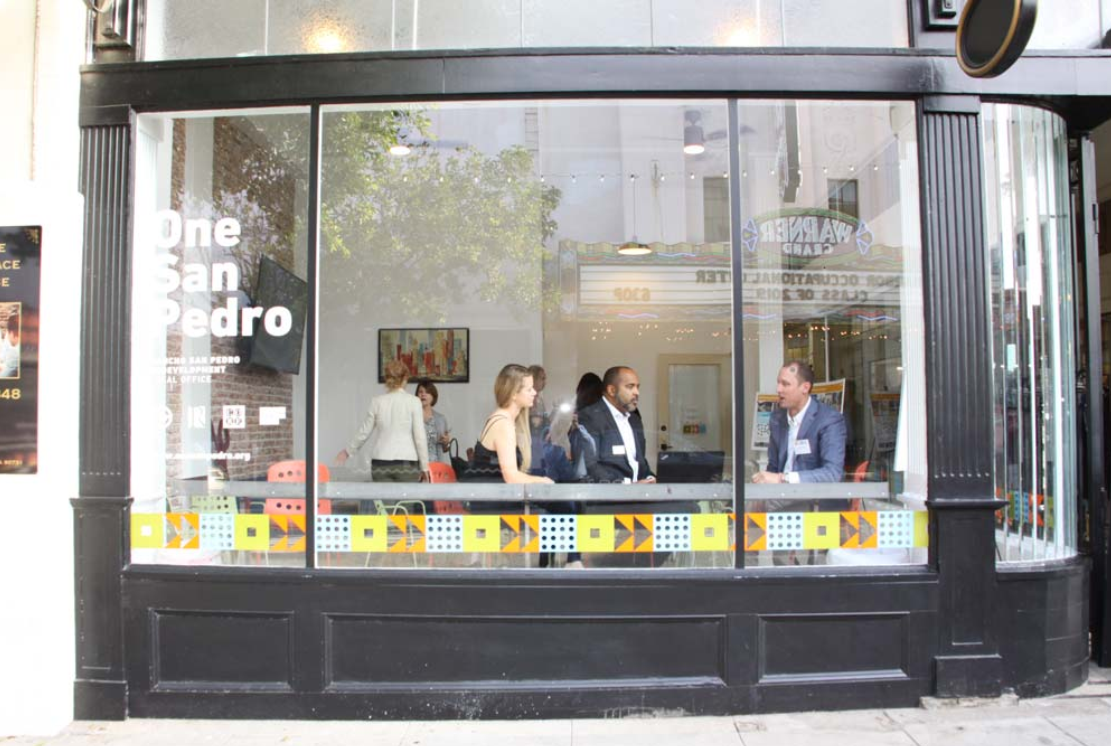 Objetivo de la Reunión Pública
Descripción General del Proyecto
Proceso de Revisión Ambiental
Resultados del Borrador del Informe de Impacto Ambiental (EIR)/Declaración de Impacto Ambiental (EIS)
Comentarios/Aportes
Arriba: Escena de la gran apertura de la oficina de One San Pedro en el centro de San Pedro en junio de 2019.
Reunión Pública del Borrador del EIR/EIS de One San Pedro
6/28/2023
2
Objetivo de la Reunión Pública
Informar a la comunidad y a las agencias afectadas sobre el proyecto.
Reunir comentarios y aportes de las partes interesadas sobre el Borrador del EIR/EIS
Describir oportunidades adicionales para recibir aportes de la comunidad
Reunión Pública del Borrador del EIR/EIS de One San Pedro
6/28/2023
3
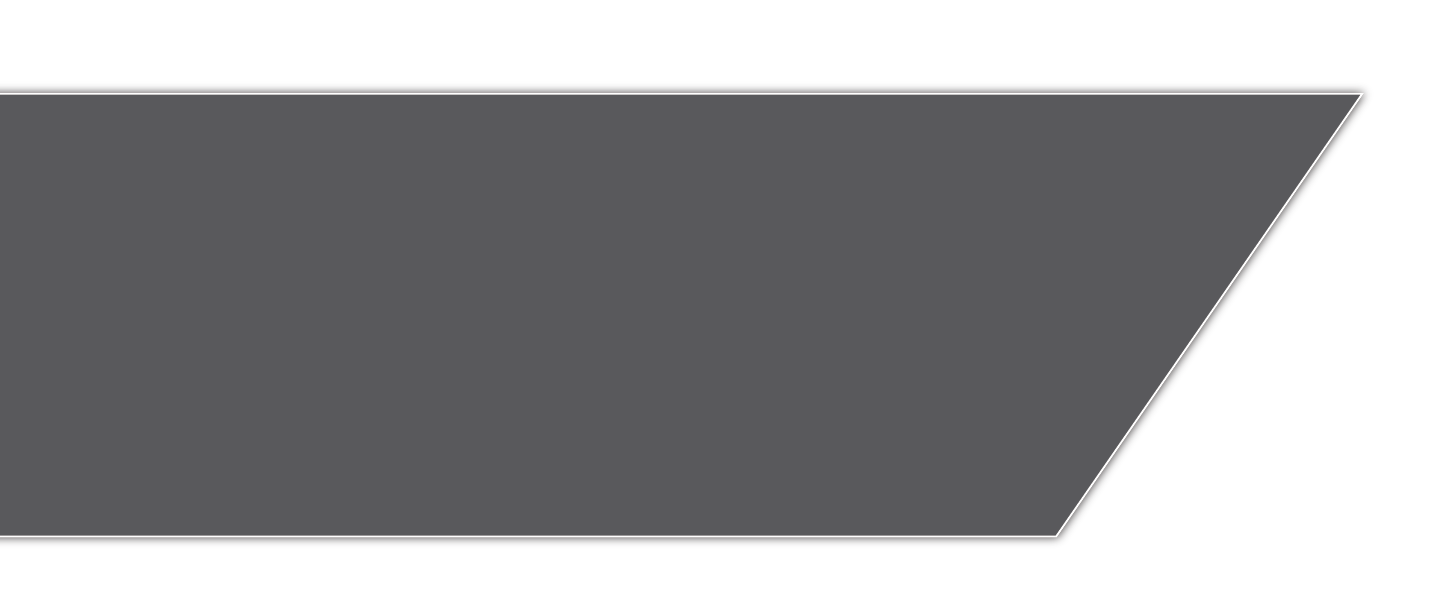 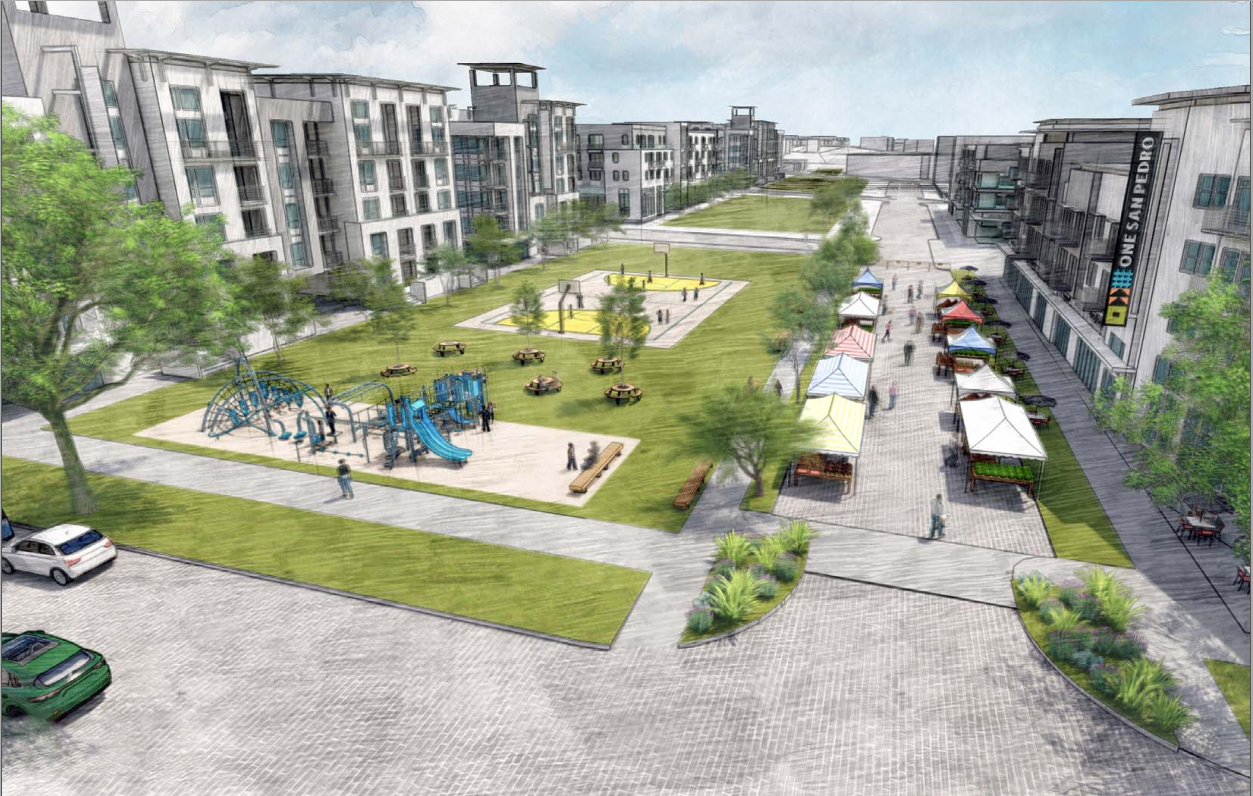 Proceso de Revisión Ambiental
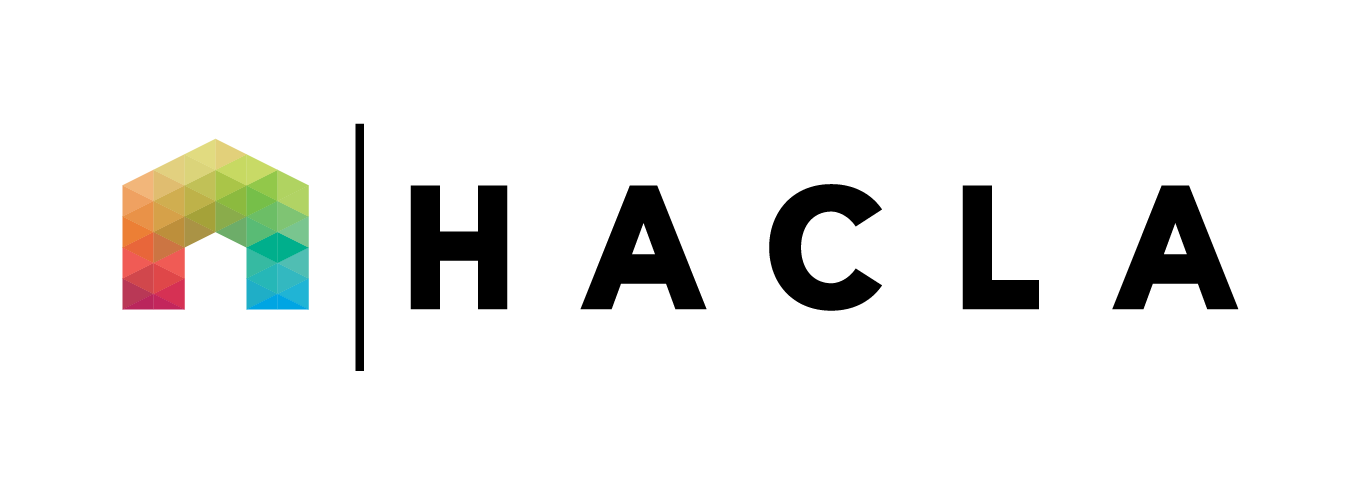 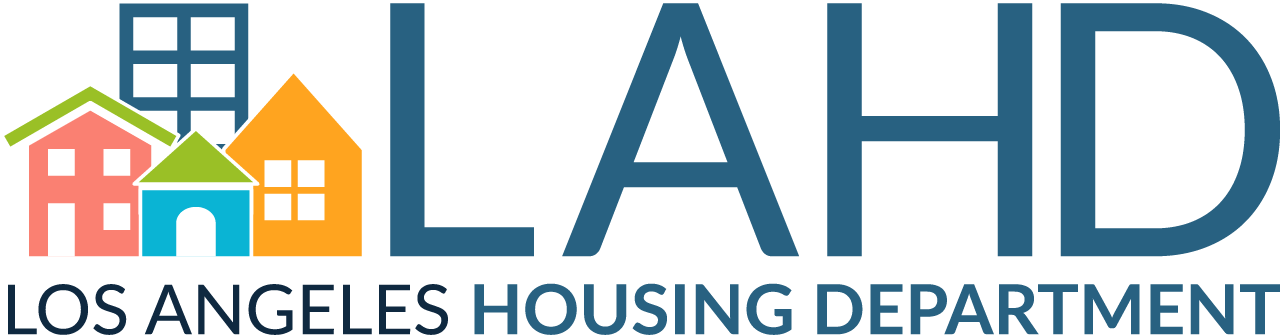 7/6/2023
CEQA y NEPA
Se realizaron dos tipos de revisiones ambientales: De la Ley de Calidad Ambiental de California (CEQA) y de la Ley Nacional de Política Ambiental (NEPA)
Requieren que las agencias públicas consideren las consecuencias ambientales de acciones discrecionales antes de aprobar planes, políticas o proyectos.
Divulgar los impactos del proyecto al público y a los tomadores de decisiones.
Fomentar la coordinación y revisión entre agencias.
Identificar formas de evitar o reducir los impactos ambientales.
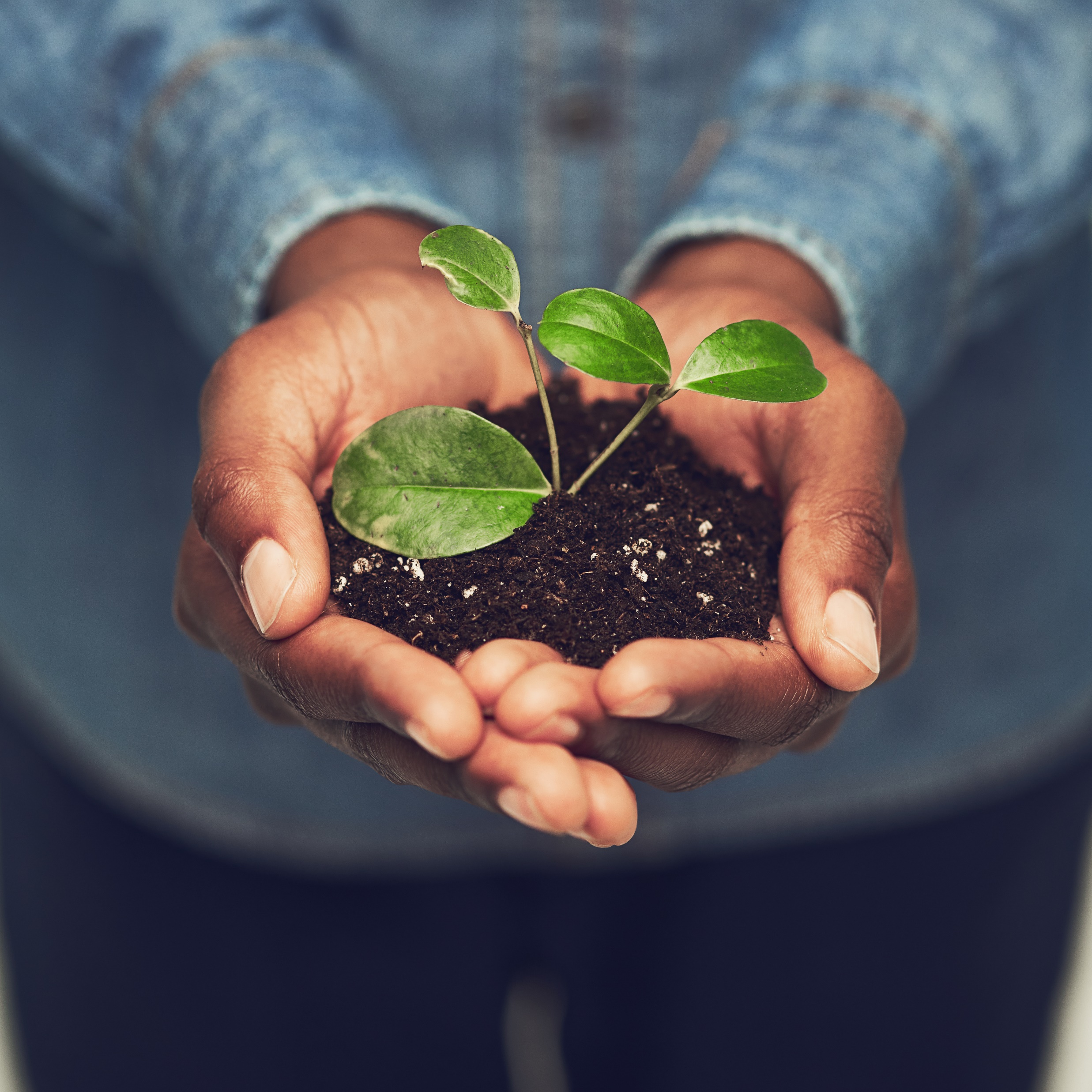 Reunión Pública del Borrador del EIR/EIS de One San Pedro
6/28/2023
5
[Speaker Notes: Ley de Calidad Ambiental de California (CEQA) - Ley estatal de divulgación sobre cuestiones ambientales. Requerido porque el proyecto necesitaría aprobaciones discrecionales de HACLA y la Ciudad de Los Angeles, que incluyen, entre otros, la aprobación del Plan Específico, un cambio de zona y la Enmienda del Plan General
Ley Nacional de Política Ambiental (NEPA) - Ley de divulgación sobre cuestiones ambientales de los Estados Unidos. Se requiere porque el proyecto involucra fondos federales del Departamento de Vivienda y Desarrollo Urbano de los Estados Unidos (HUD)]
Cronología de la Revisión Ambiental
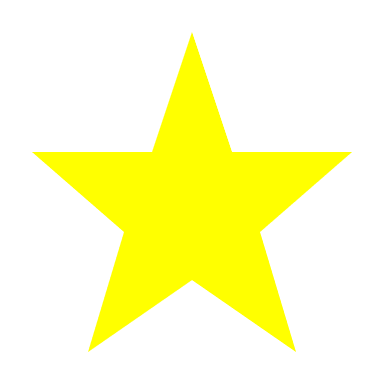 Oportunidades de Comentarios Públicos
Estamos
aquí
Preparar/Distribuir el Aviso de Preparación y Aviso de Intención (mínimo 30 días)

13 de enero de 2021–
10 de mayo de 2021
Presentar el Aviso de Determinación dentro de 
5 días hábiles

Otoño-Invierno 2023
Publicar el EIR/EIS Final 10 días antes de la Acción de la Junta

Otoño 2023
Aviso de Disponibilidad 
Revisión del Borrador del EIR/EIS por parte del público y de la Agencia (mínimo 45 días)

23 de junio de 2023 –  
21 de agosto de 2023
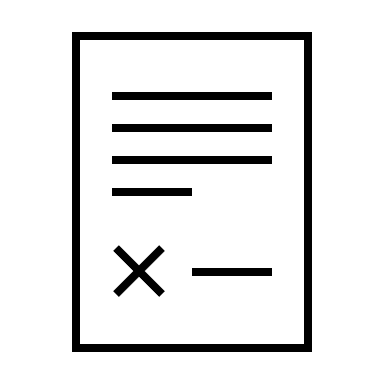 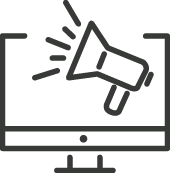 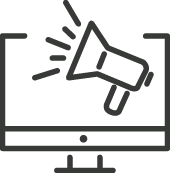 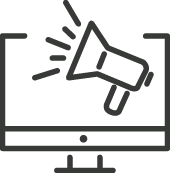 Reuniones de la Junta Directiva de HACLA y LAHD

Otoño-Invierno 2023
Preparar el Borrador del EIR/EIS
Octubre 2021 – 
Junio 2023
Preparar el EIR/EIS Final, incluyendo la Respuesta a los Comentarios
Agosto 2023 – Septiembre 2023
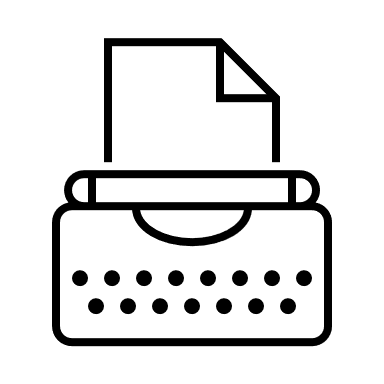 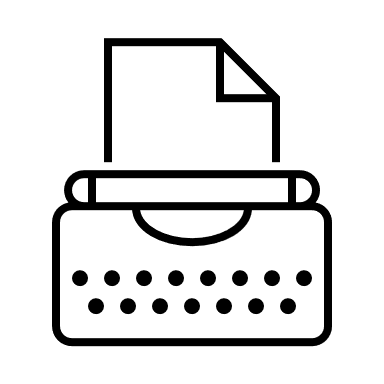 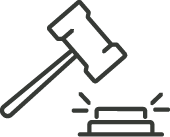 Reunión Pública del Borrador del EIR/EIS de One San Pedro
6
6/28/2023
¿Cómo puede ver el Borrador del EIR/EIS?
En línea:
https://www.hacla.org/en/about-us/public-documents
https://housing.lacity.org/partners/nepa-review
Copias impresas:
Oficina de Administración de Propiedades de Rancho San Pedro, 275 West 1st Street (lunes a viernes: 8:30 a.m. a 4:00 p.m.)
Biblioteca de la Sucursal Regional de San Pedro, 931 South Gaffey Street (lunes a jueves: 10:00 a.m. a 8:00 p.m., viernes y sábado: 9:30 a.m. a 5:30 p.m., domingo: 1:00 p.m. a 5:00 p.m.)
Oficina del Distrito Concejal 15 de la Ciudad de Los Angeles de San Pedro, 638 South Beacon Street, Sala 552 (lunes a viernes: 9:00 a.m. a 5:00 p.m.)
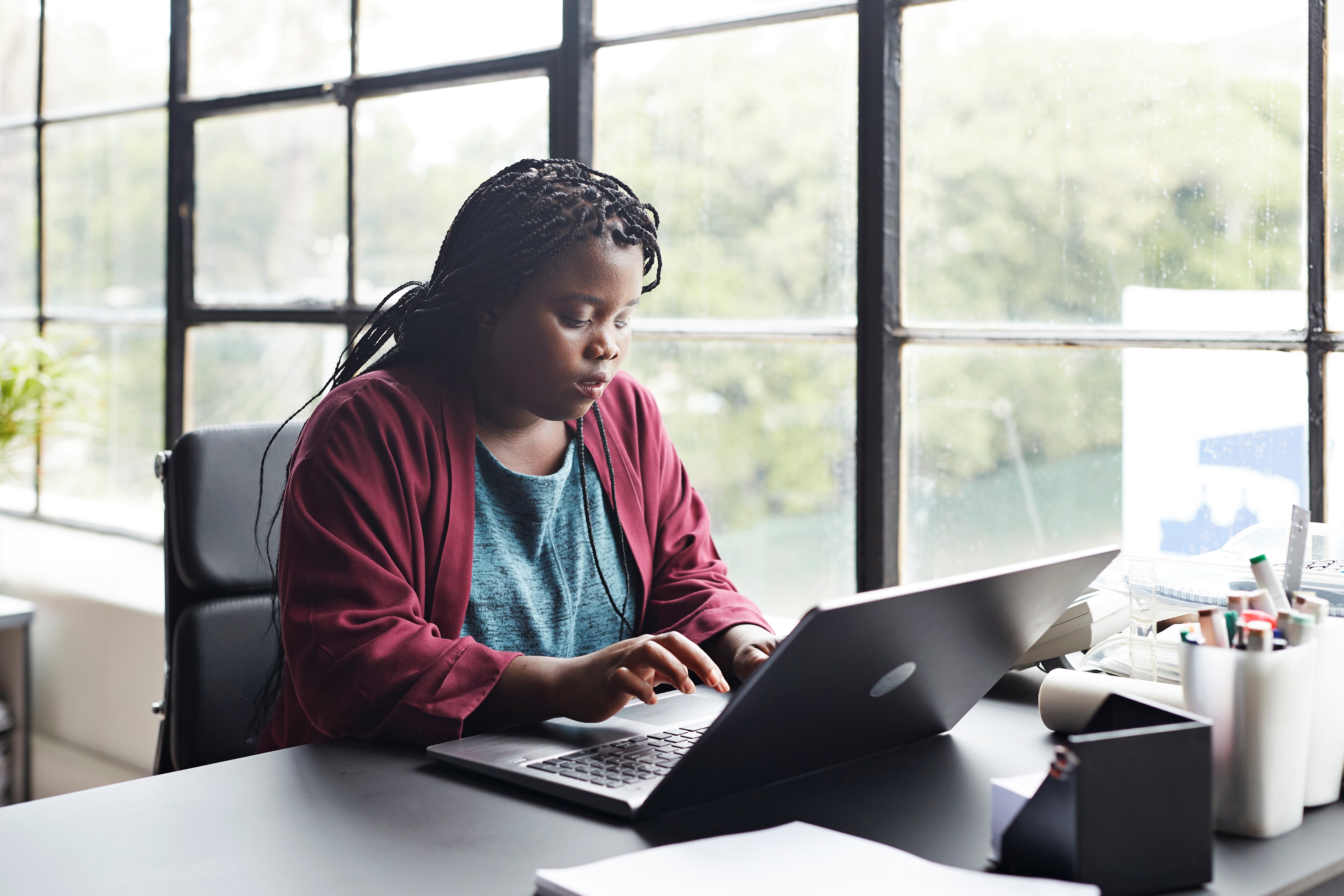 Reunión Pública del Borrador del EIR/EIS de One San Pedro
1/23/2021
7
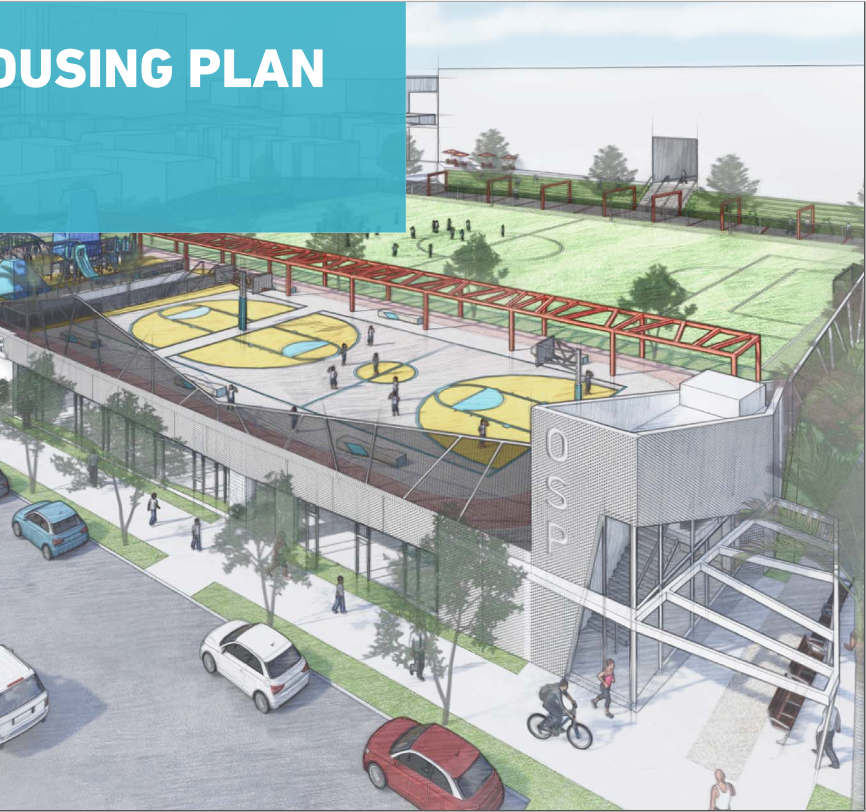 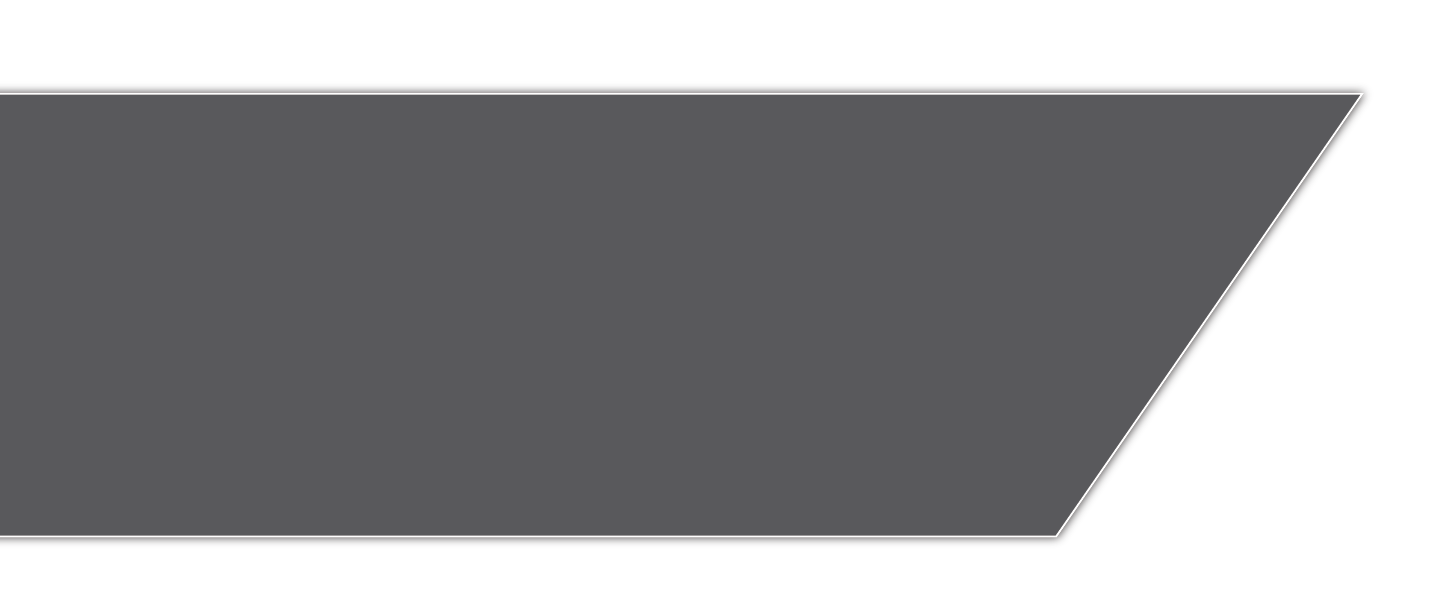 Descripción General del Proyecto
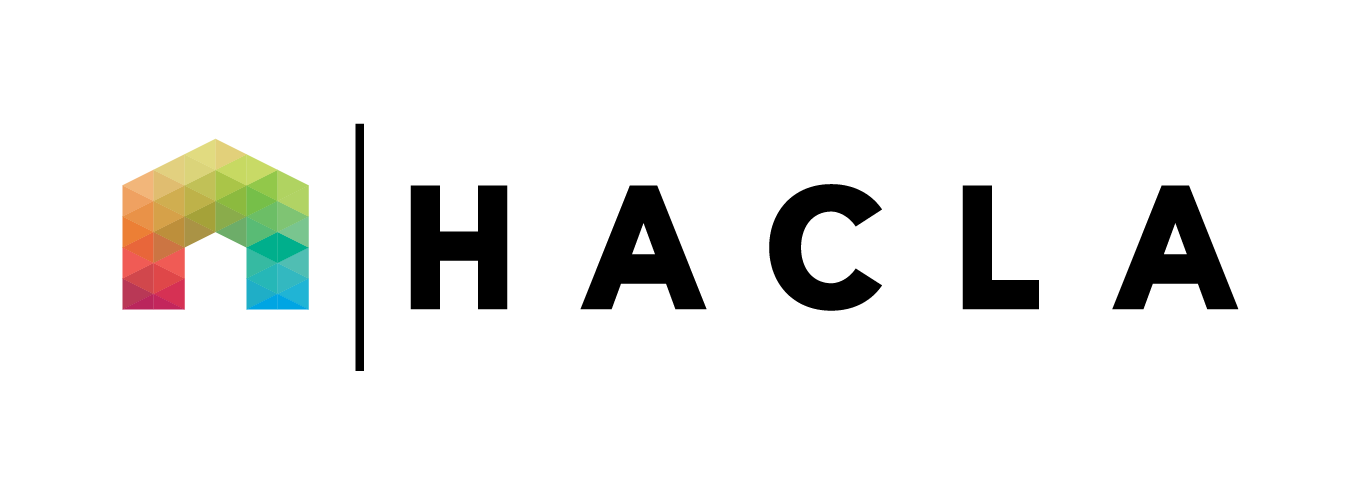 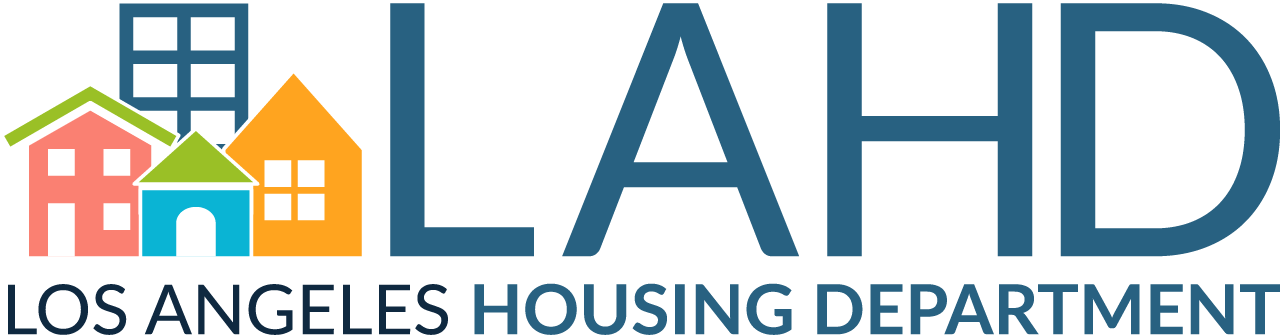 7/6/2023
8
Ubicación del Proyecto
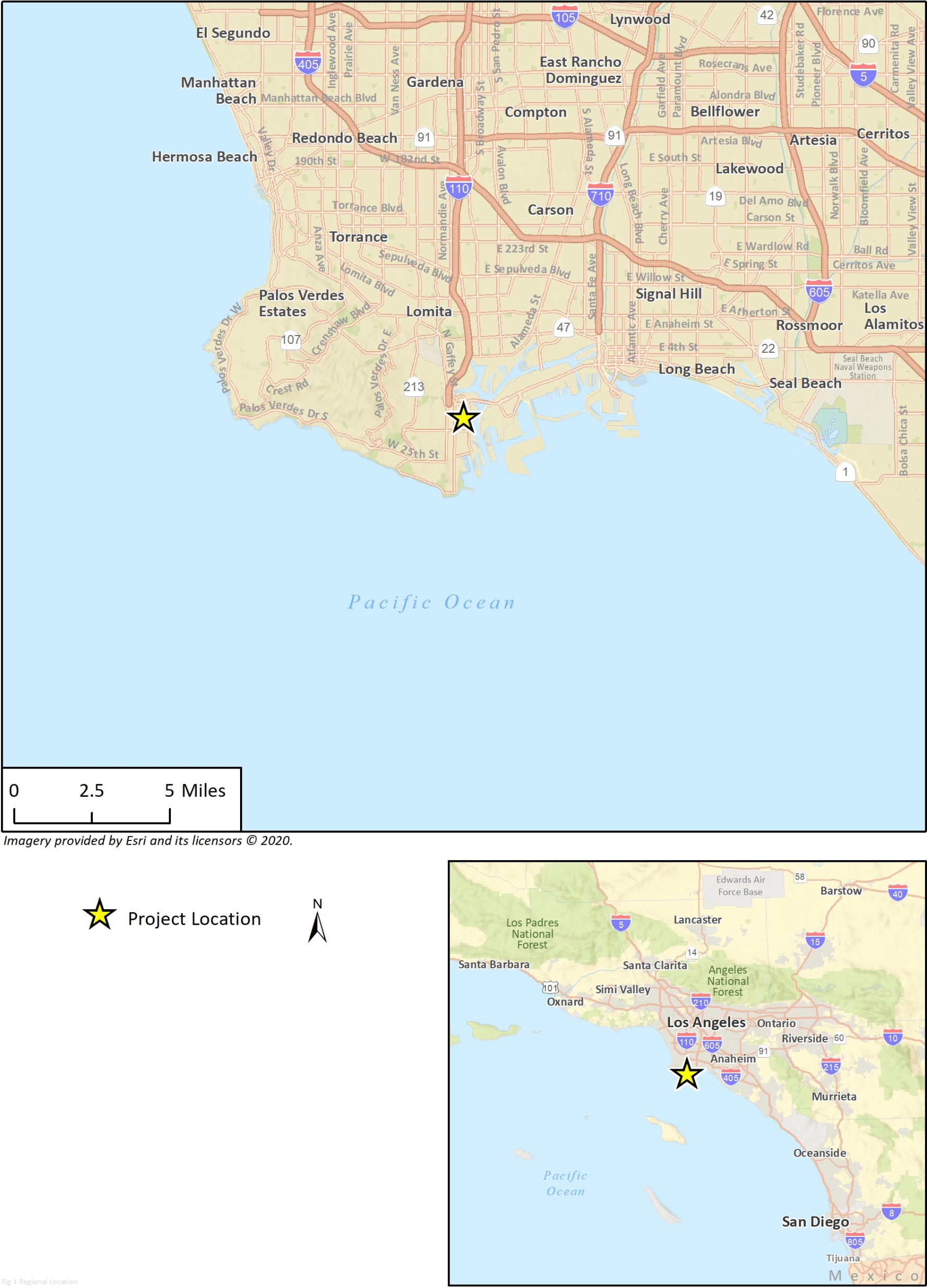 Reunión Pública del Borrador del EIR/EIS de One San Pedro
6/28/2023
9
Sitio del Proyecto
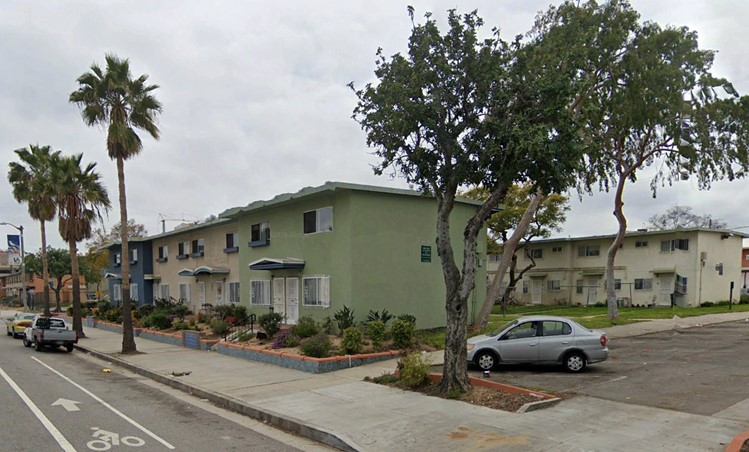 Arriba: Vista de la calle de Rancho San Pedro.
Arriba: Vista de la calle del Sitio de Harbor 327.
Reunión Pública del Borrador del EIR/EIS de One San Pedro
6/28/2023
10
Objetivo del Proyecto One San Pedro
Objetivo: Mejorar las condiciones físicas de la comunidad de Rancho San Pedro y aumentar las viviendas así como las comodidades y servicios para los residentes.
Beneficios:
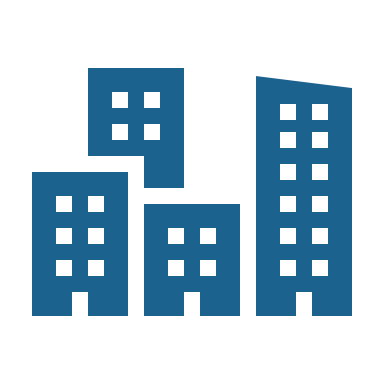 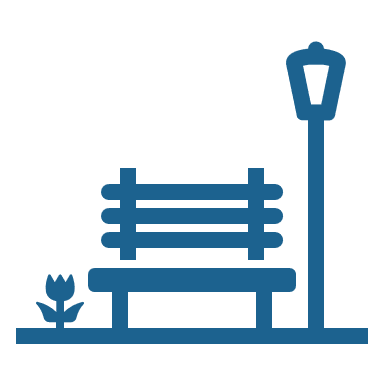 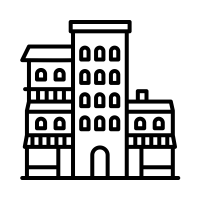 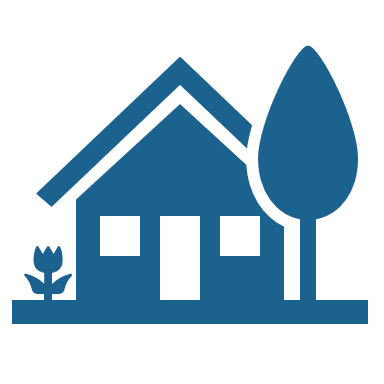 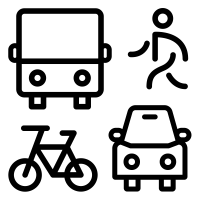 Mejorar las instalaciones de movilidad multimodal
Crear una comunidad vibrante de usos mixtos
Aumentar la disponibilidad de viviendas asequibles y para personas mayores
Ampliar las comodidades y servicios de la comunidad y el espacio abierto
Mejorar las condiciones de vivienda para los residentes existentes
Reunión Pública del Borrador del EIR/EIS de One San Pedro
6/28/2023
11
Componentes del Proyecto
Demolición por fases de Rancho San Pedro y reemplazo con nuevas viviendas, usos comerciales al servicio de los residentes locales, y servicios y comodidades.
Nuevas viviendas en el Sitio 327 Harbor.
Table de resumen del proyecto:
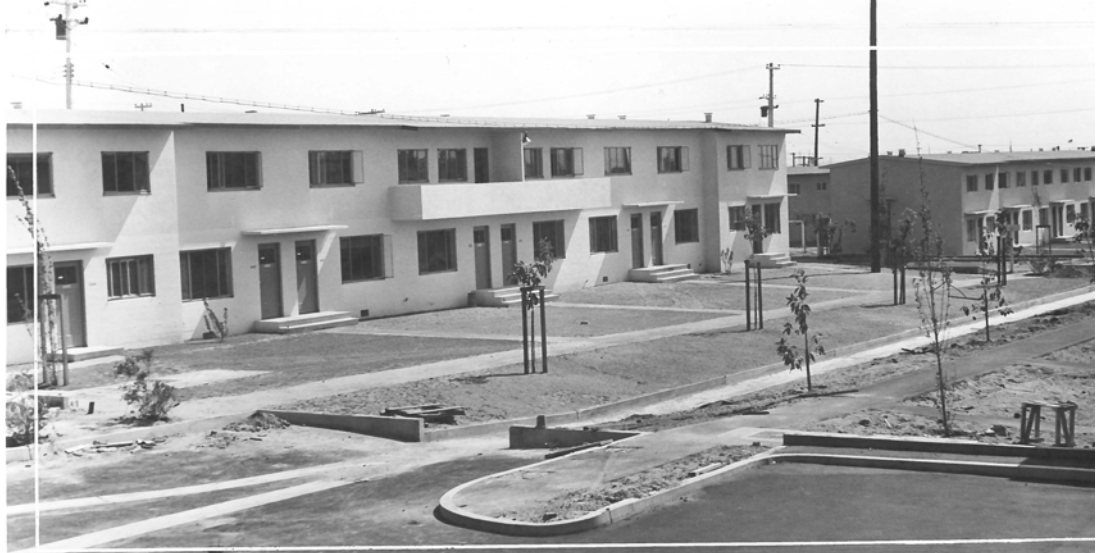 Arriba: Foto histórica de Rancho San Pedro después de su construcción en 1942.
Reunión Pública del Borrador del EIR/EIS de One San Pedro
6/28/2023
12
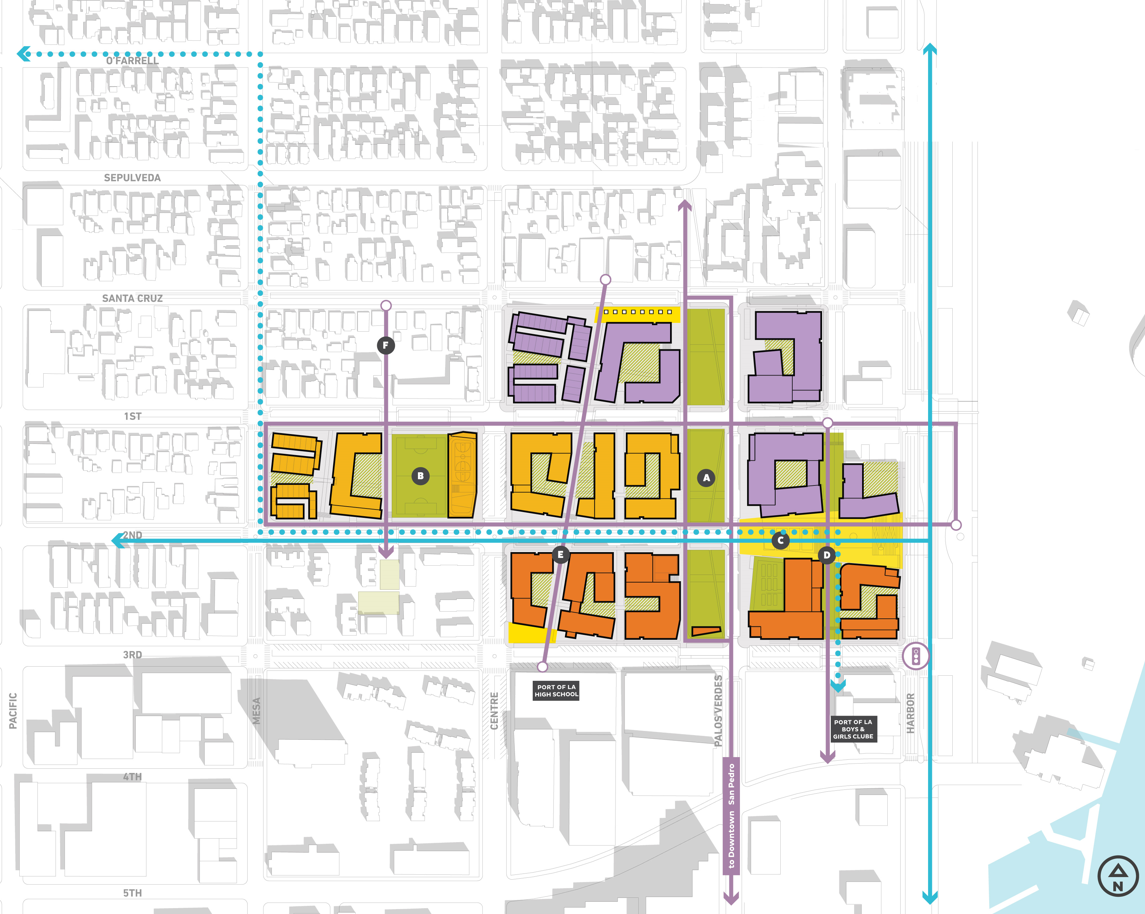 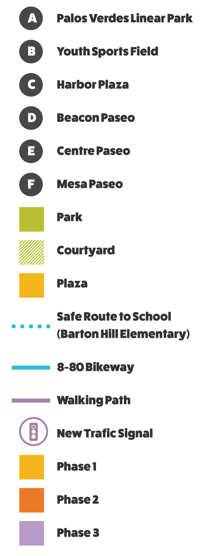 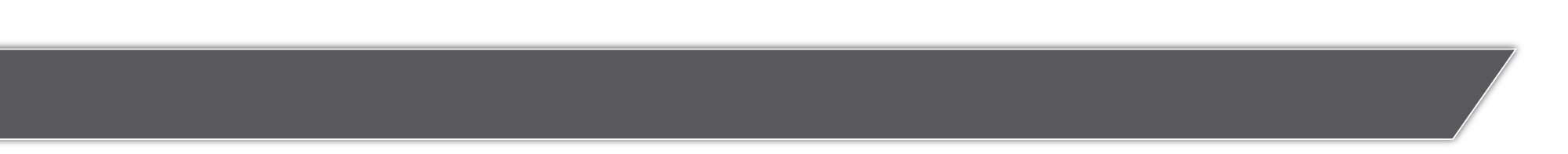 Plano Conceptual del Sitio
Reunión de Alcance del EIR/EIS del Plan Específico de One San Pedro
13
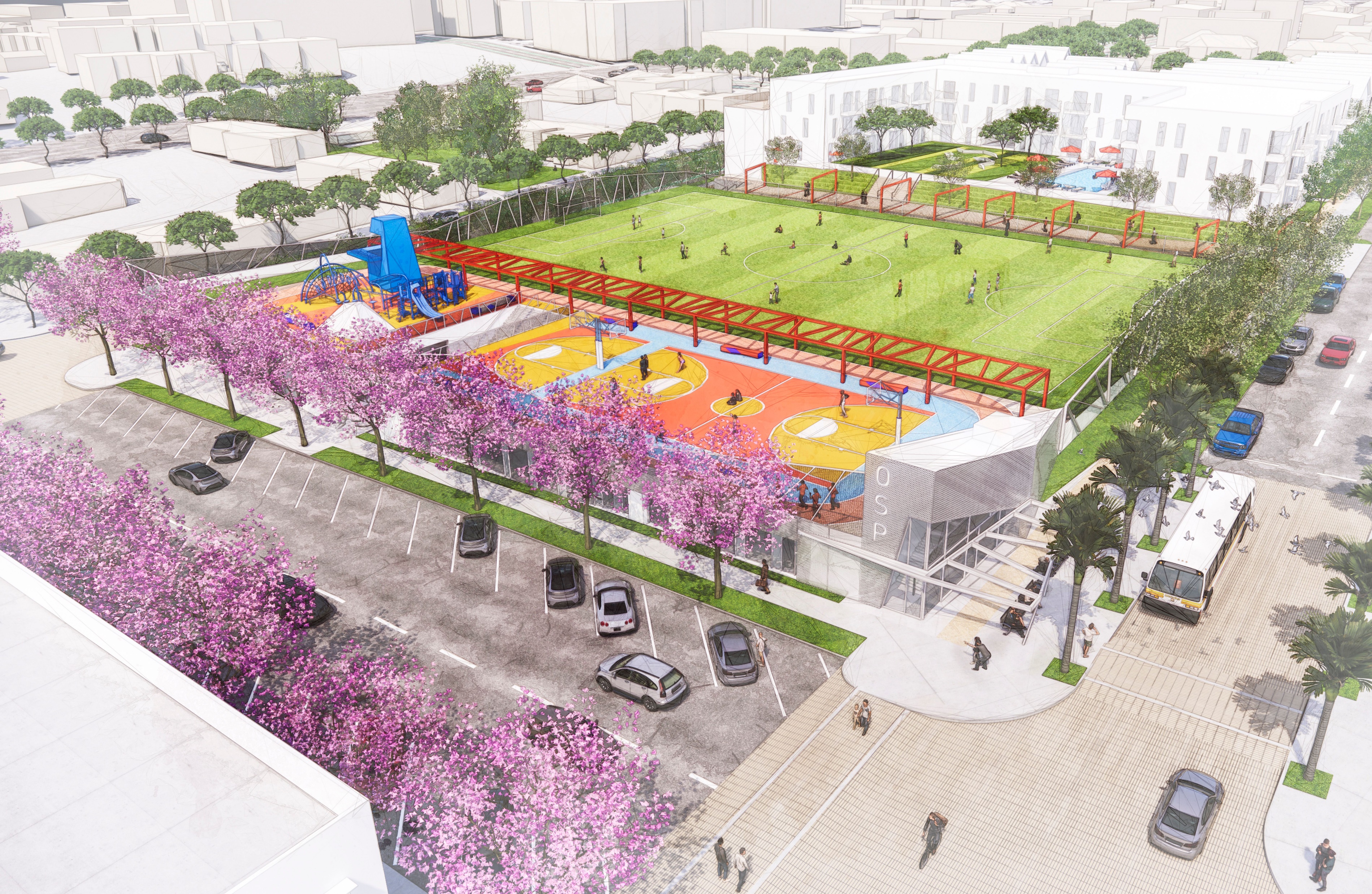 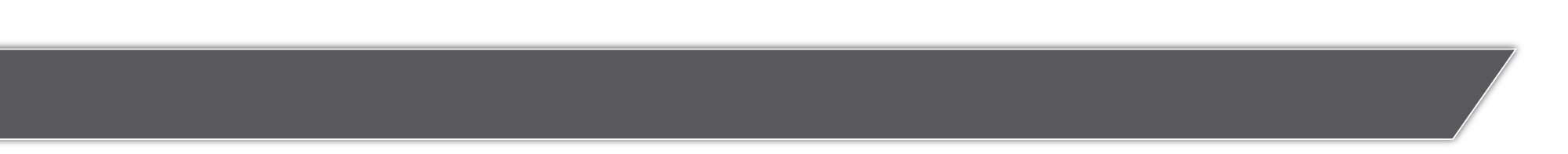 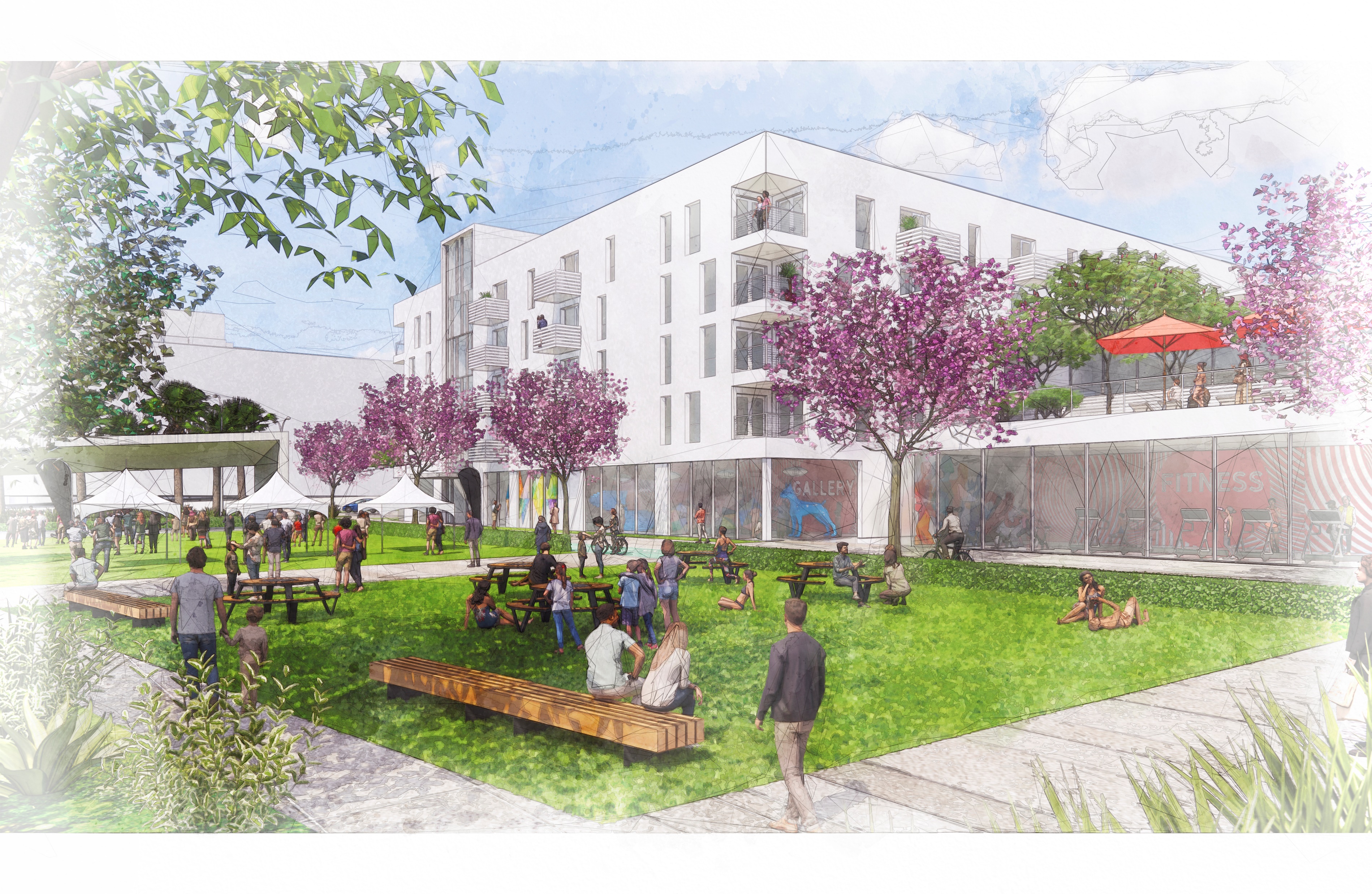 Representaciones del Espacio Abierto
Reunión de Alcance del EIR/EIS del Plan Específico de One San Pedro
14
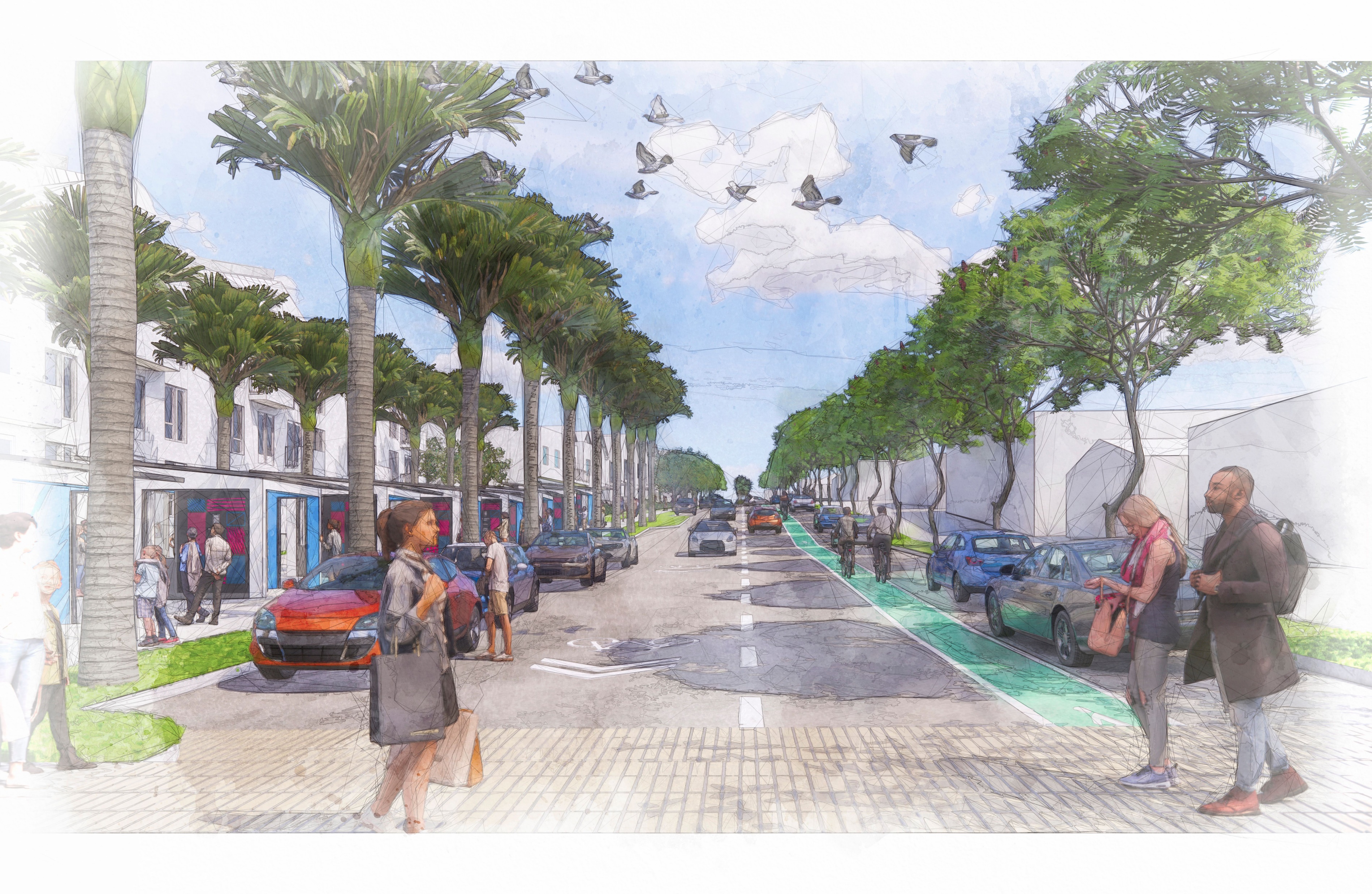 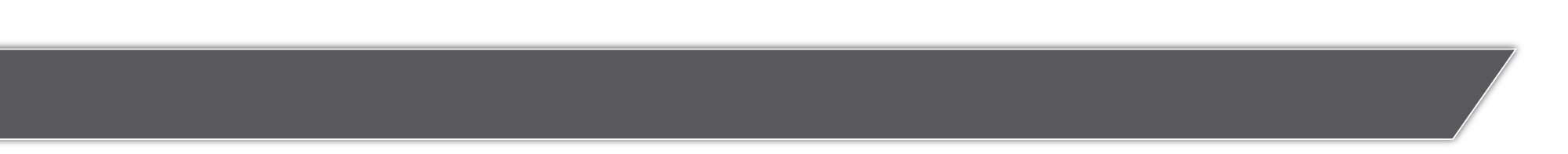 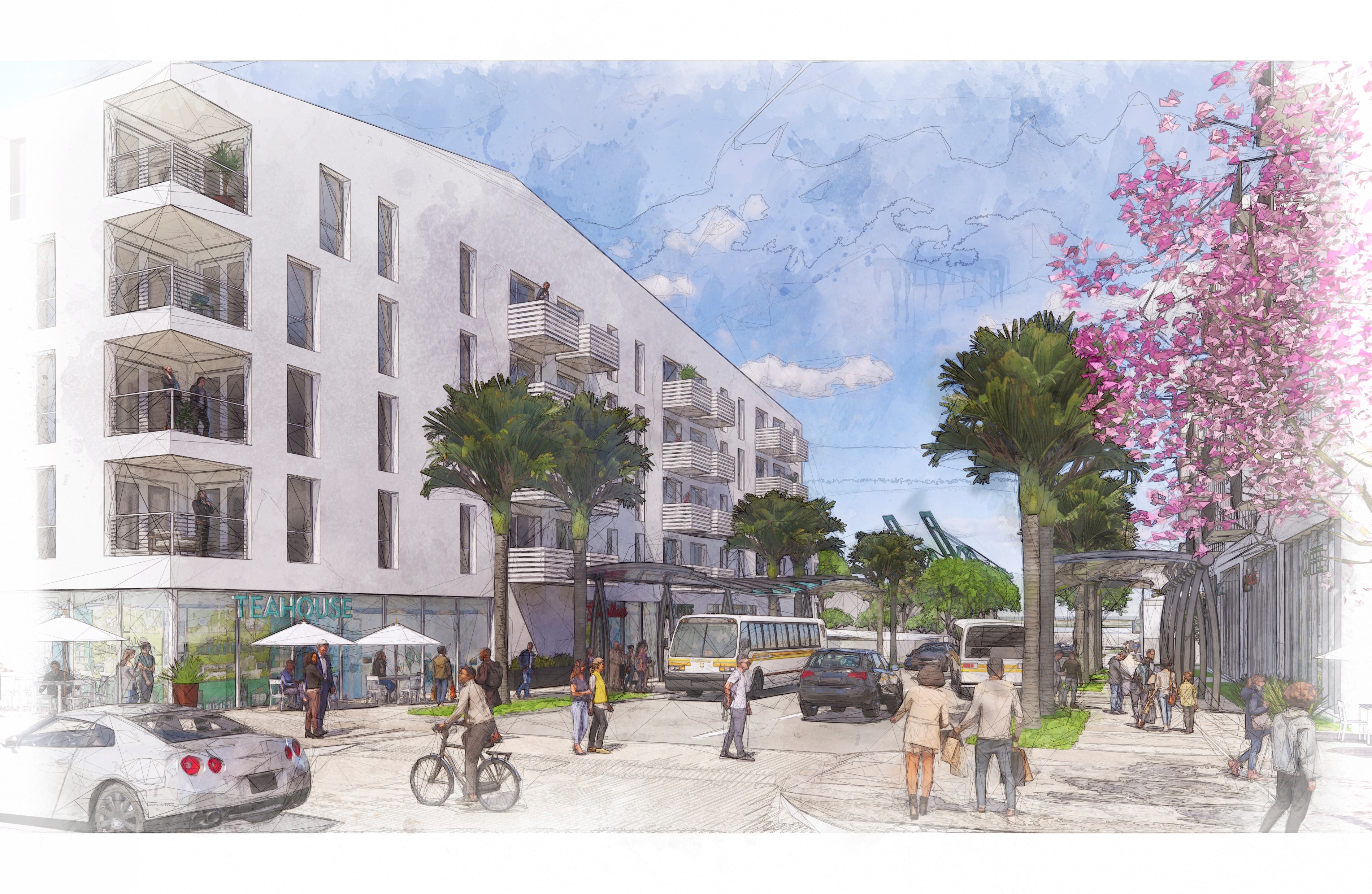 Representaciones de la Movilidad
Reunión de Alcance del EIR/EIS del Plan Específico de One San Pedro
15
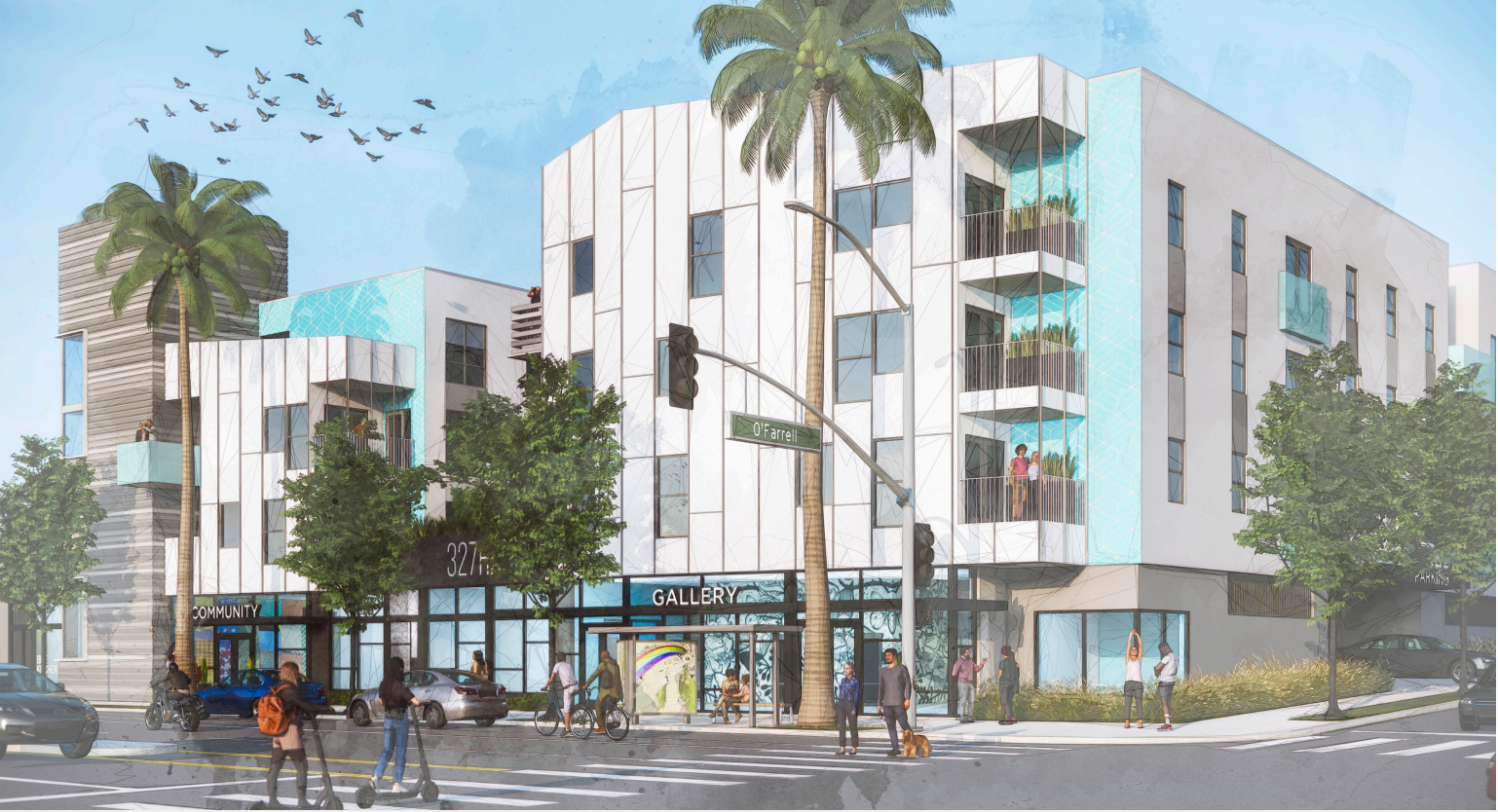 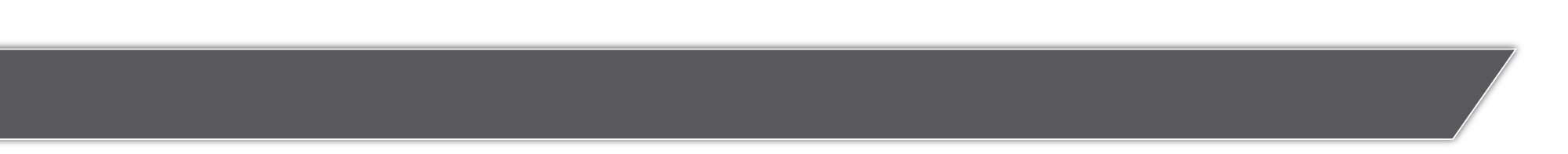 Representación del Sitio Harbor 327
Reunión de Alcance del EIR/EIS del Plan Específico de One San Pedro
16
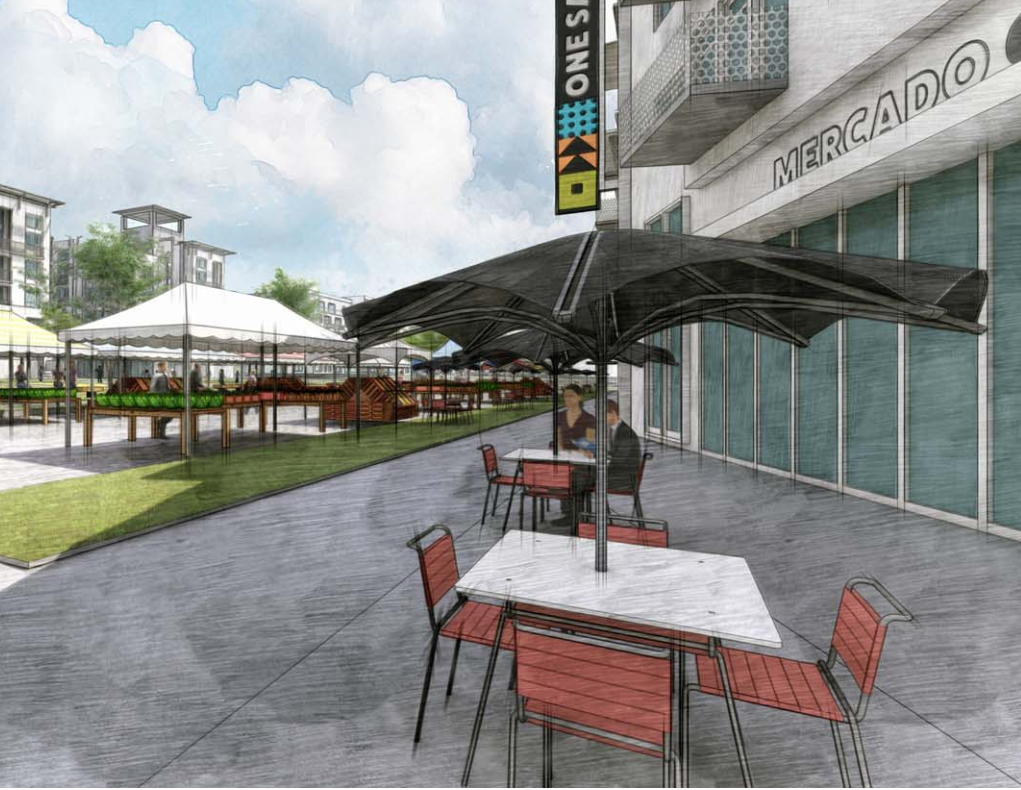 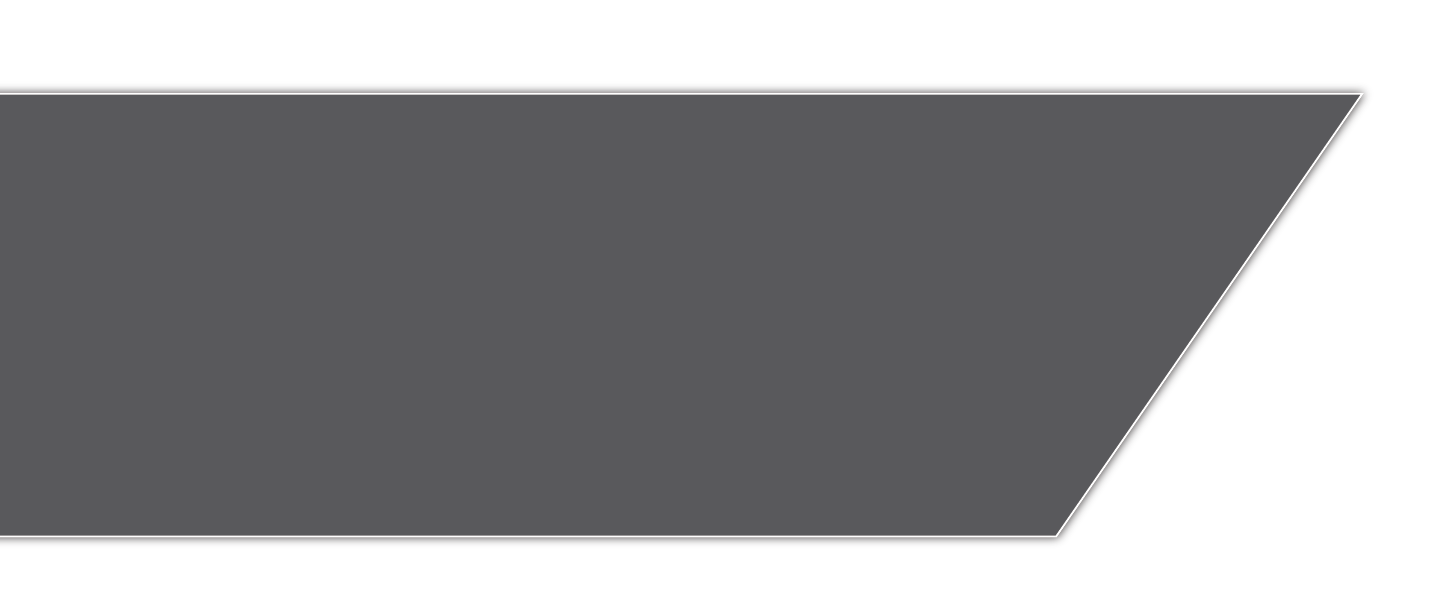 Resultados del Borrador del EIR/EIS
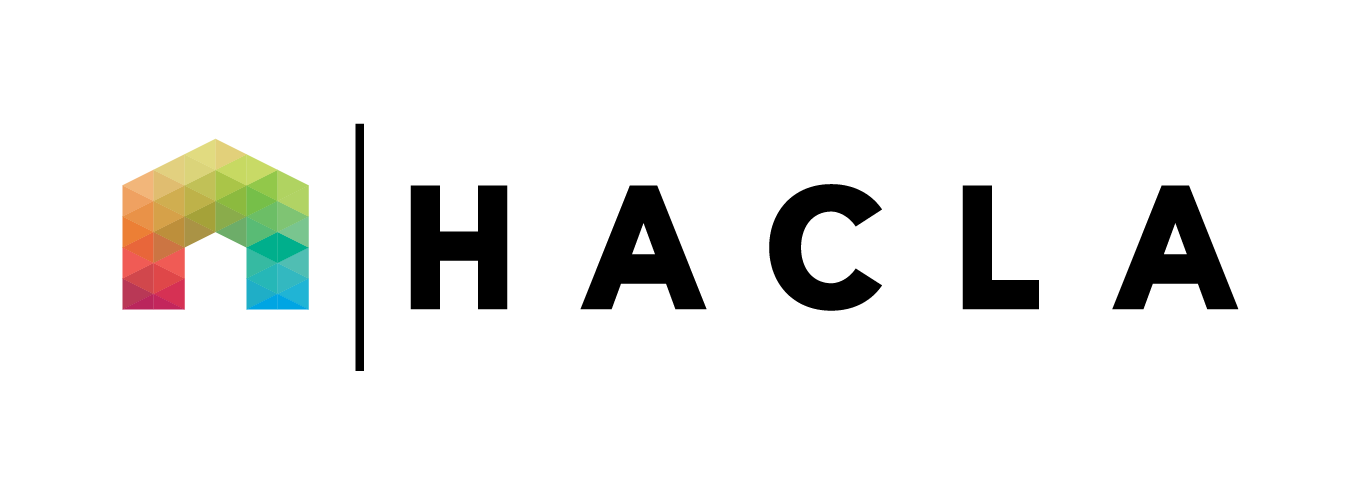 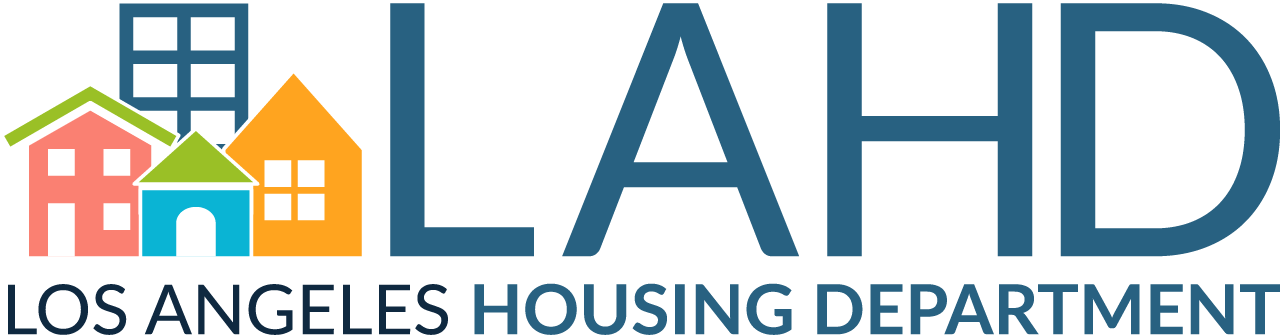 7/6/2023
Temas Ambientales Analizados en el EIR/EIS
Clave de Color

Sin impacto/impacto menos que significativo

Las medidas de mitigación reducen el impacto 

Impacto significativo e inevitable
Lowest
impact
Greatest
impact
Reunión Pública del Borrador del EIR/EIS de One San Pedro
6/28/2023
18
[Speaker Notes: Estos son los temas ambientales que se analizaron en el EIR/EIS. Se encontró que el proyecto no tuvo impacto o tuvo un impacto menos que significativo en los temas que se muestran en texto negro, un impacto menos que significativo con mitigación incorporada en los temas que se muestran en texto naranja y un impacto significativo e inevitable en los temas que se muestran en rojo texto.]
Sección 4.1 — Estética
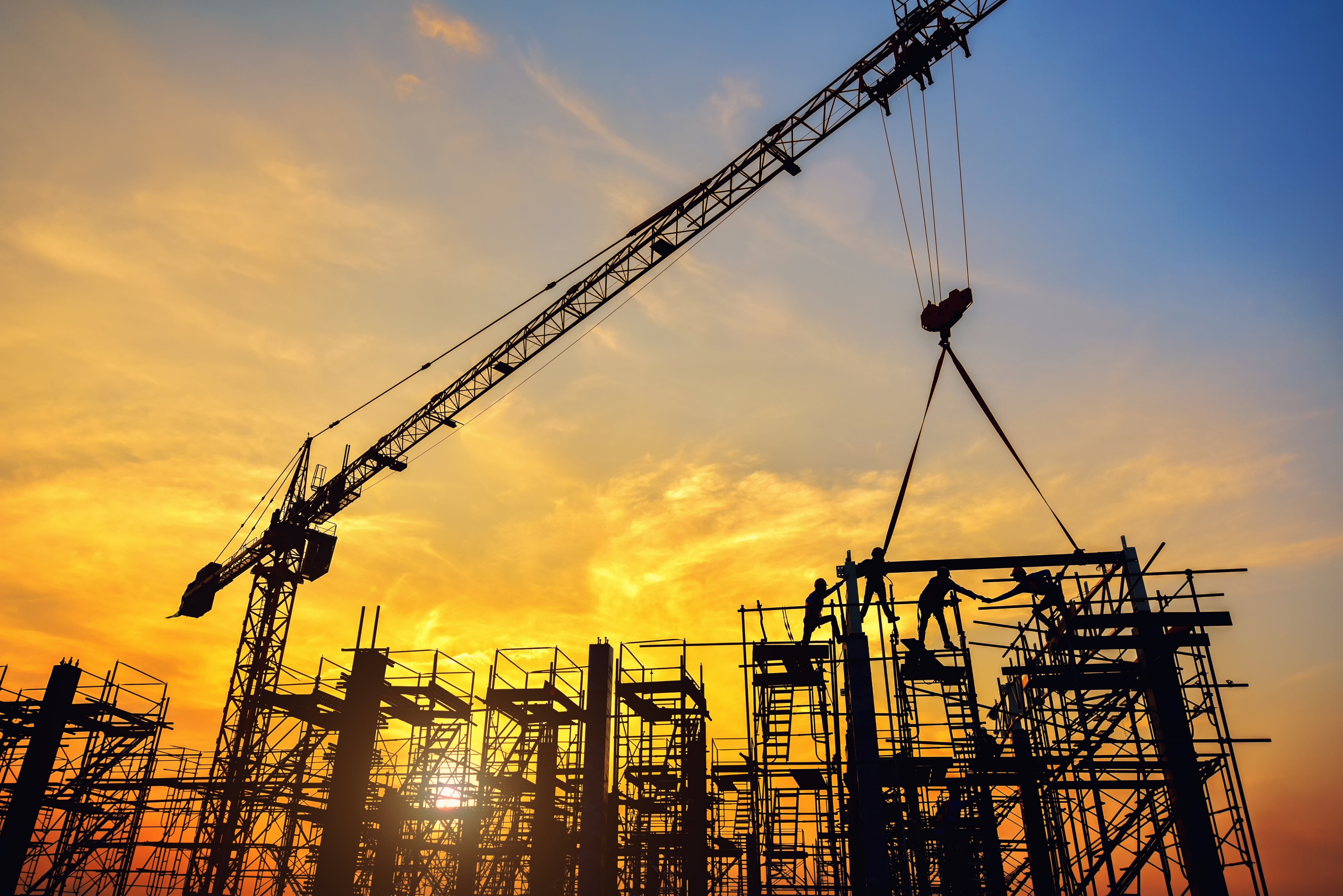 Reunión Pública del Borrador del EIR/EIS de One San Pedro
6/28/2023
19
Sección 4.2 — Calidad del Aire
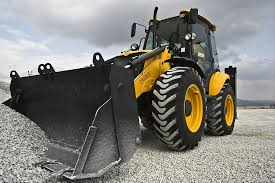 Reunión Pública del Borrador del EIR/EIS de One San Pedro
6/28/2023
20
Sección 4.3 — Recursos Culturales: Históricos
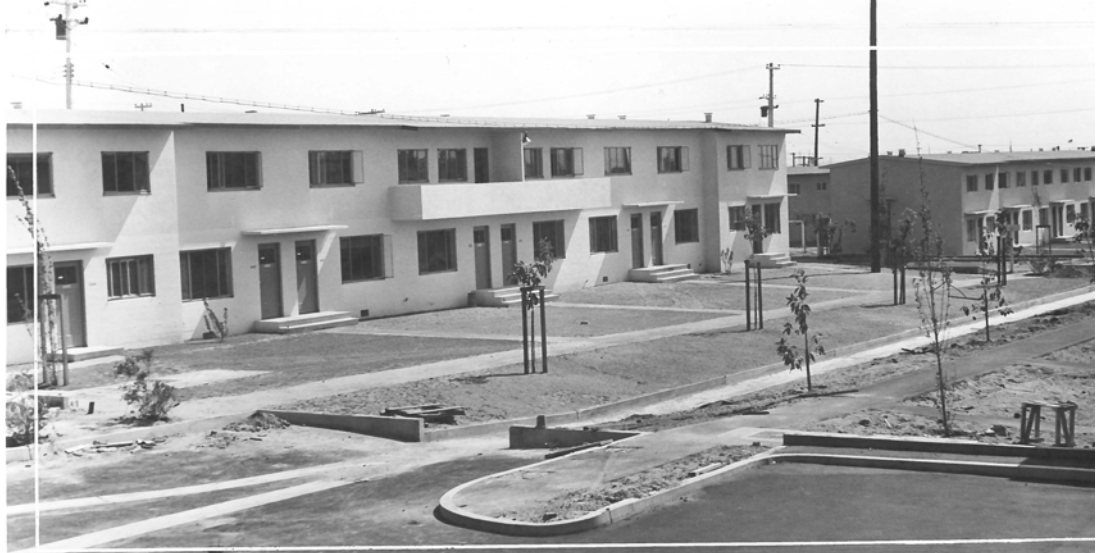 Arriba: Foto histórica de Rancho San Pedro después de su construcción en 1942.
Reunión Pública del Borrador del EIR/EIS de One San Pedro
6/28/2023
21
Sección 4.3 — Recursos Culturales: Arqueológicos
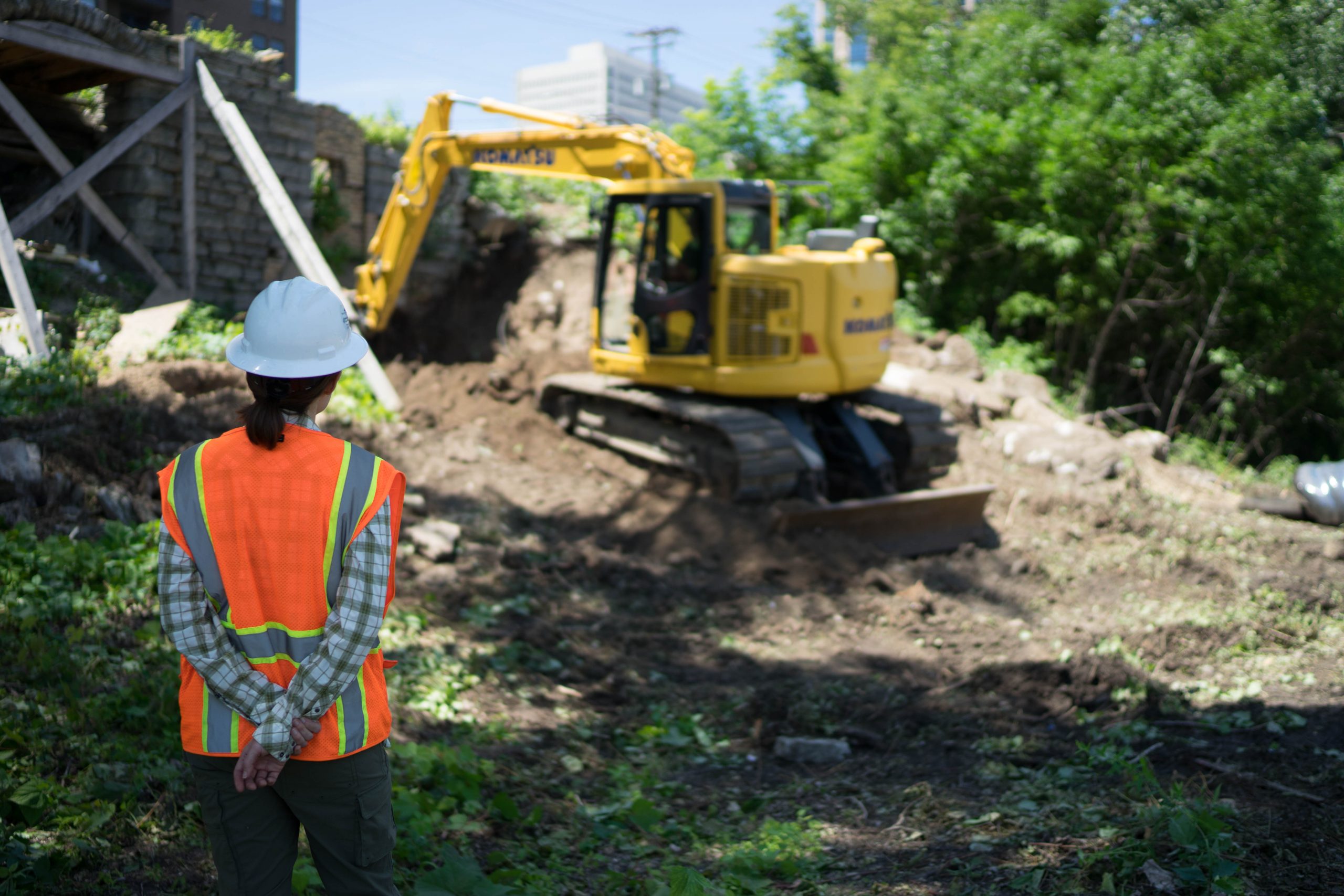 Reunión Pública del Borrador del EIR/EIS de One San Pedro
6/28/2023
22
Sección 4.4 — Geología y Suelos
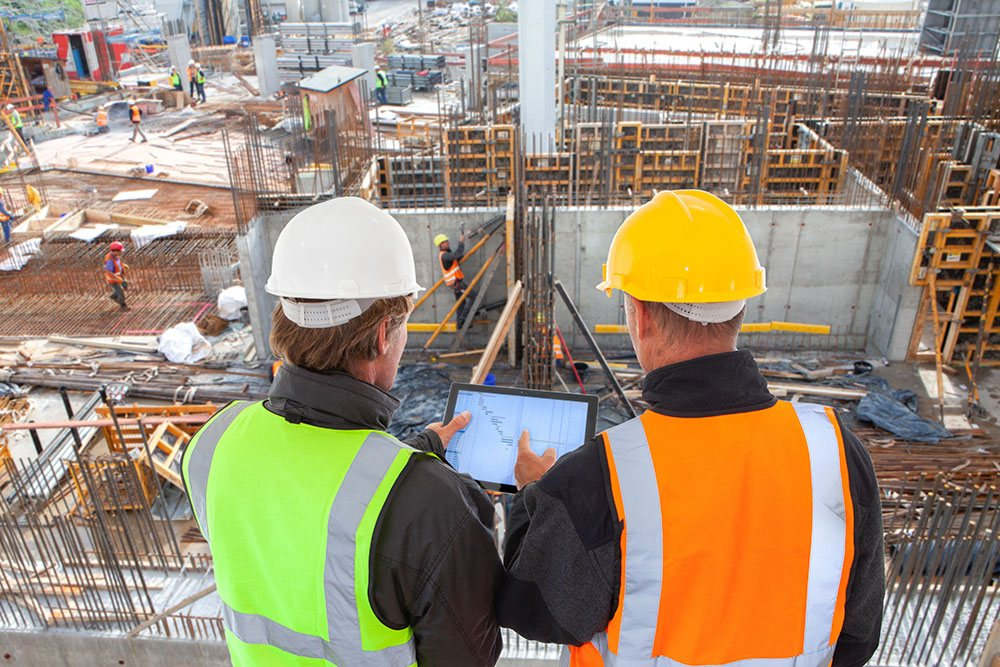 Reunión Pública del Borrador del EIR/EIS de One San Pedro
6/28/2023
23
Sección 4.6 — Peligros y Materiales Peligrosos
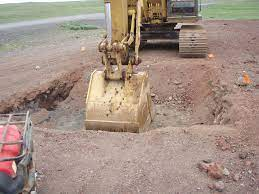 Reunión Pública del Borrador del EIR/EIS de One San Pedro
6/28/2023
24
Sección 4.9 — Ruido y Vibración
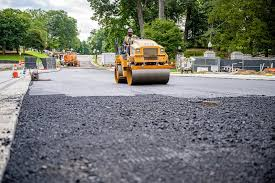 Reunión Pública del Borrador del EIR/EIS de One San Pedro
6/28/2023
25
Sección 4.13 — Transporte
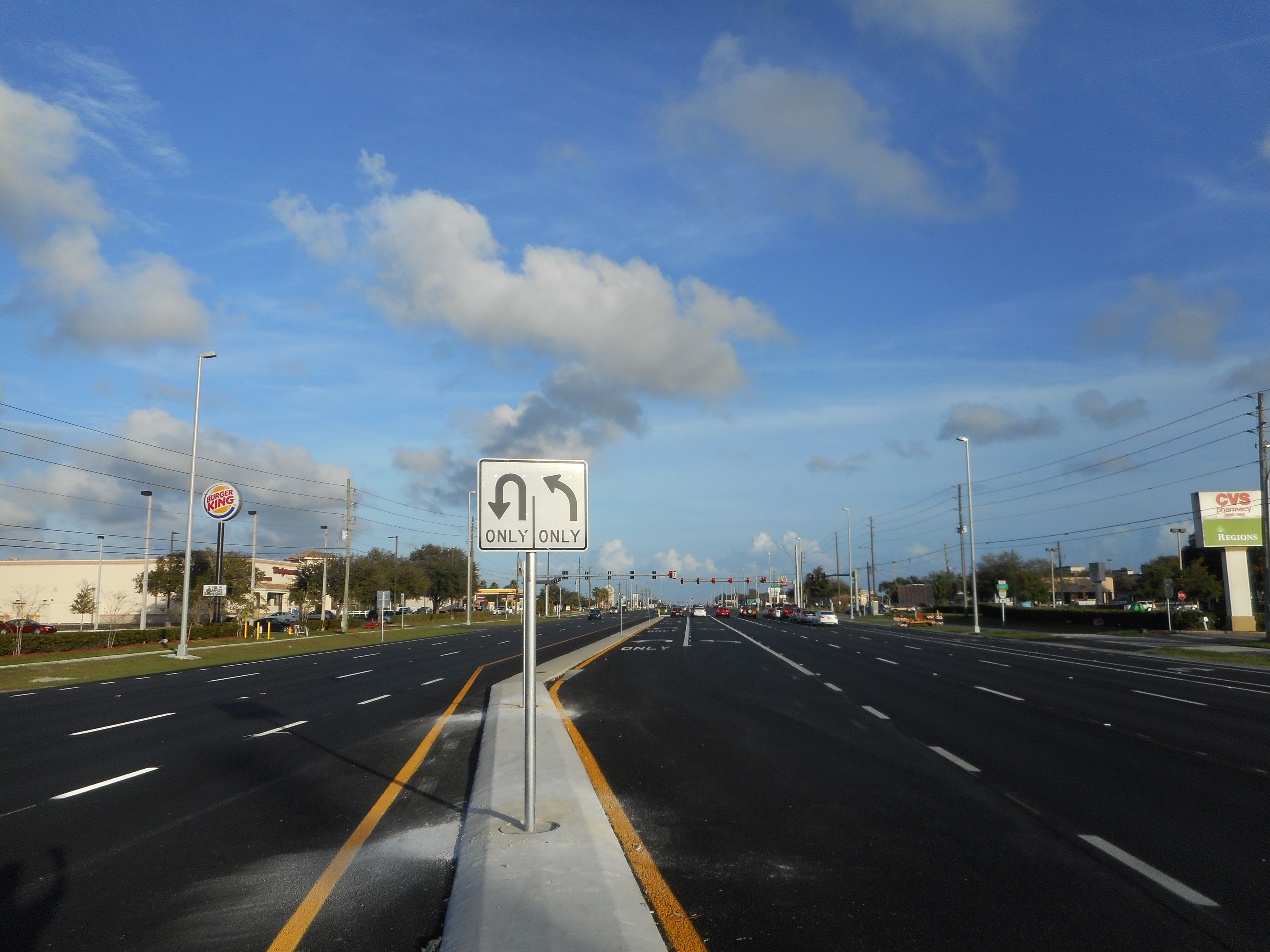 Reunión Pública del Borrador del EIR/EIS de One San Pedro
6/28/2023
26
Sección 4.14 — Recursos Culturales Tribales: Parte 1
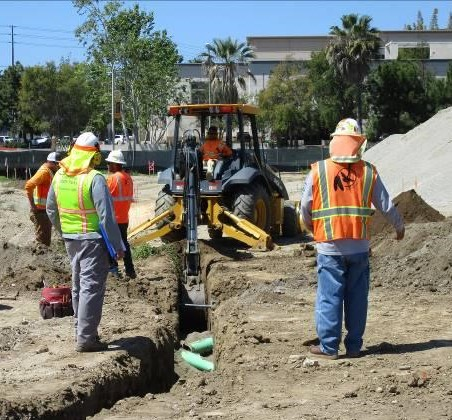 Reunión Pública del Borrador del EIR/EIS de One San Pedro
6/28/2023
27
Sección 4.14 — Recursos Culturales Tribales: Parte 2
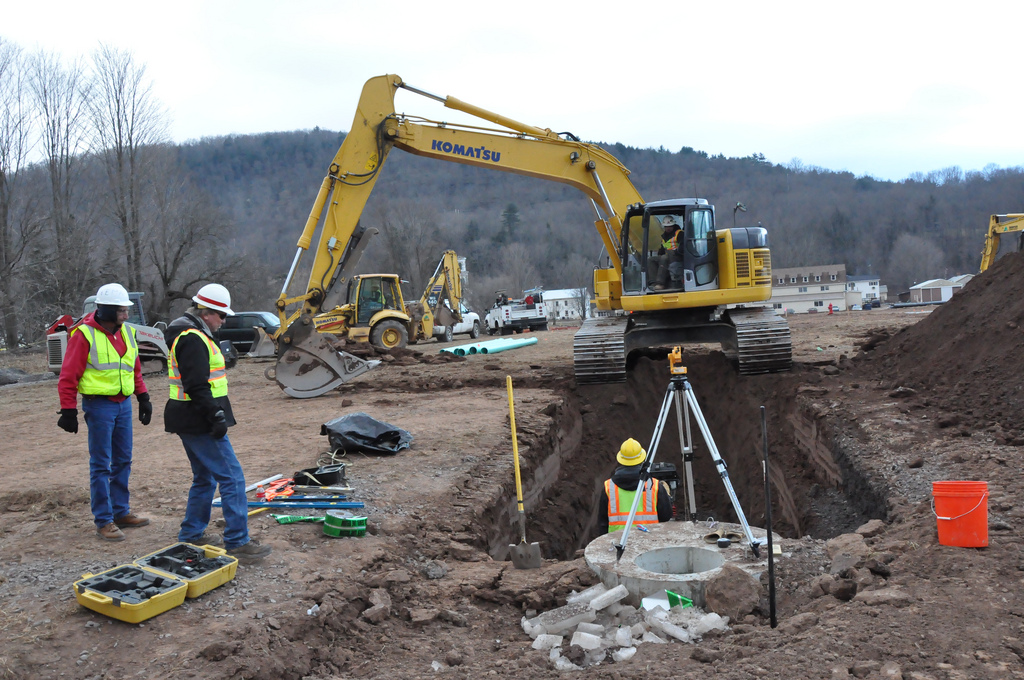 Reunión Pública del Borrador del EIR/EIS de One San Pedro
6/28/2023
28
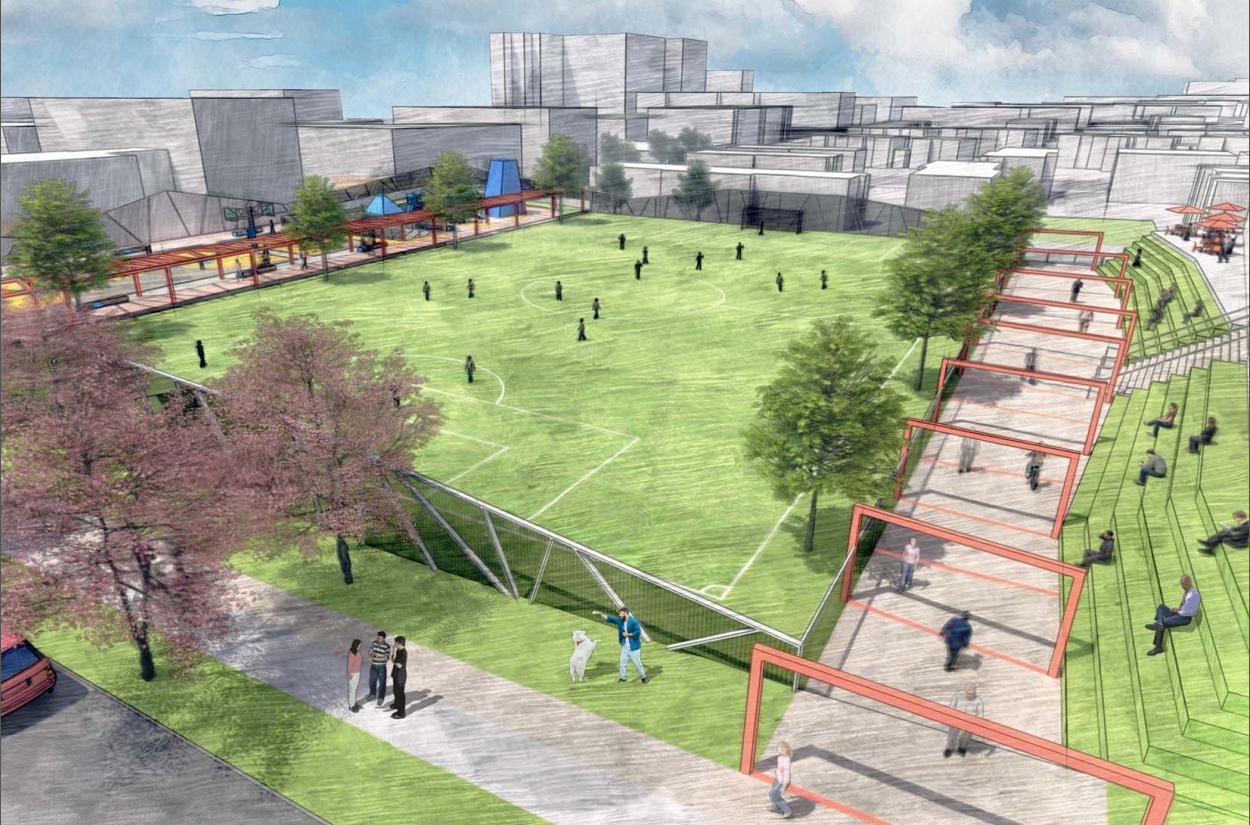 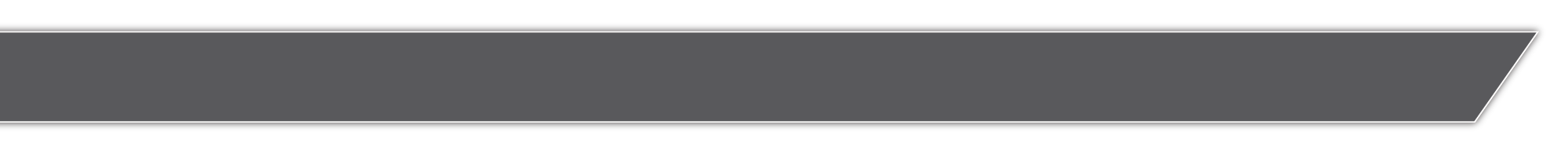 Comentarios
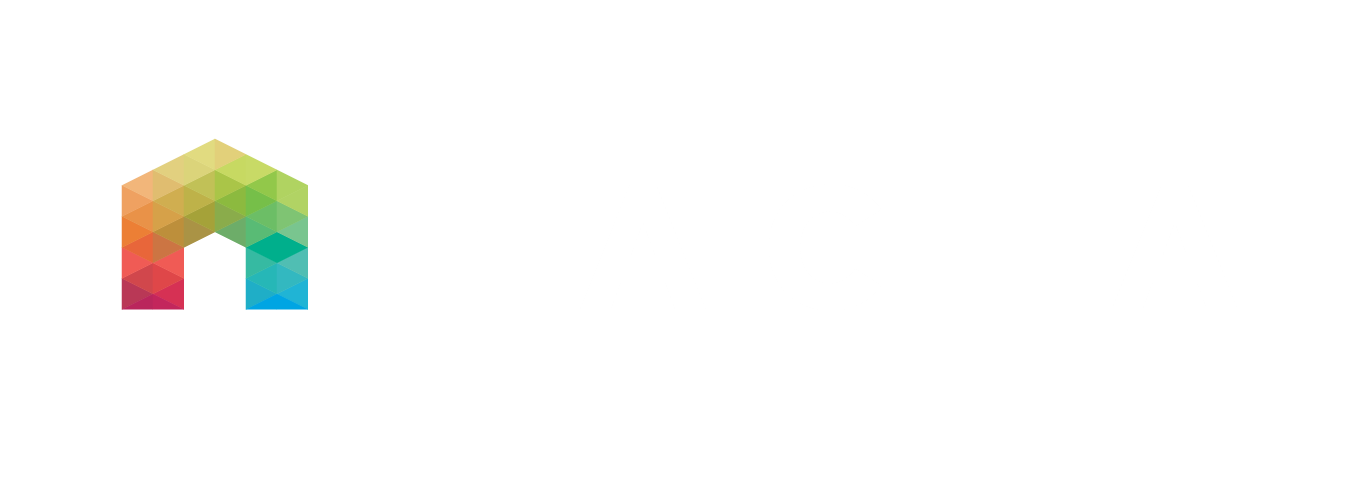 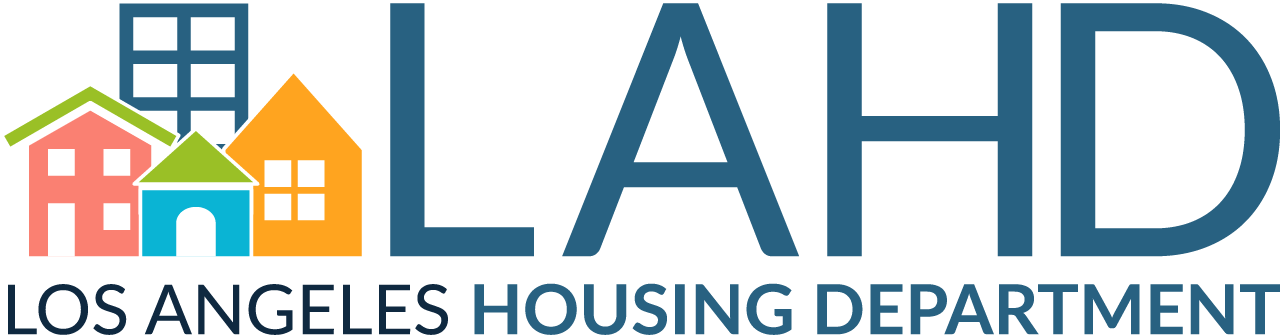 Comentarios sobre el Borrador del EIR/EIS
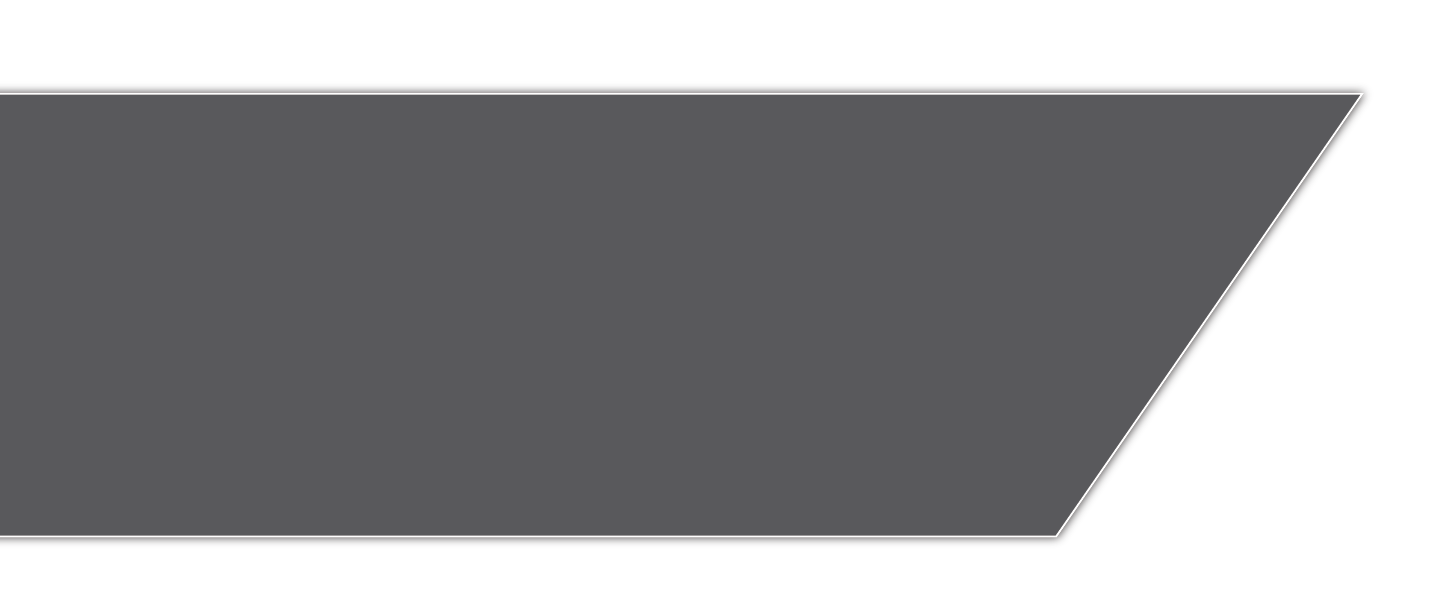 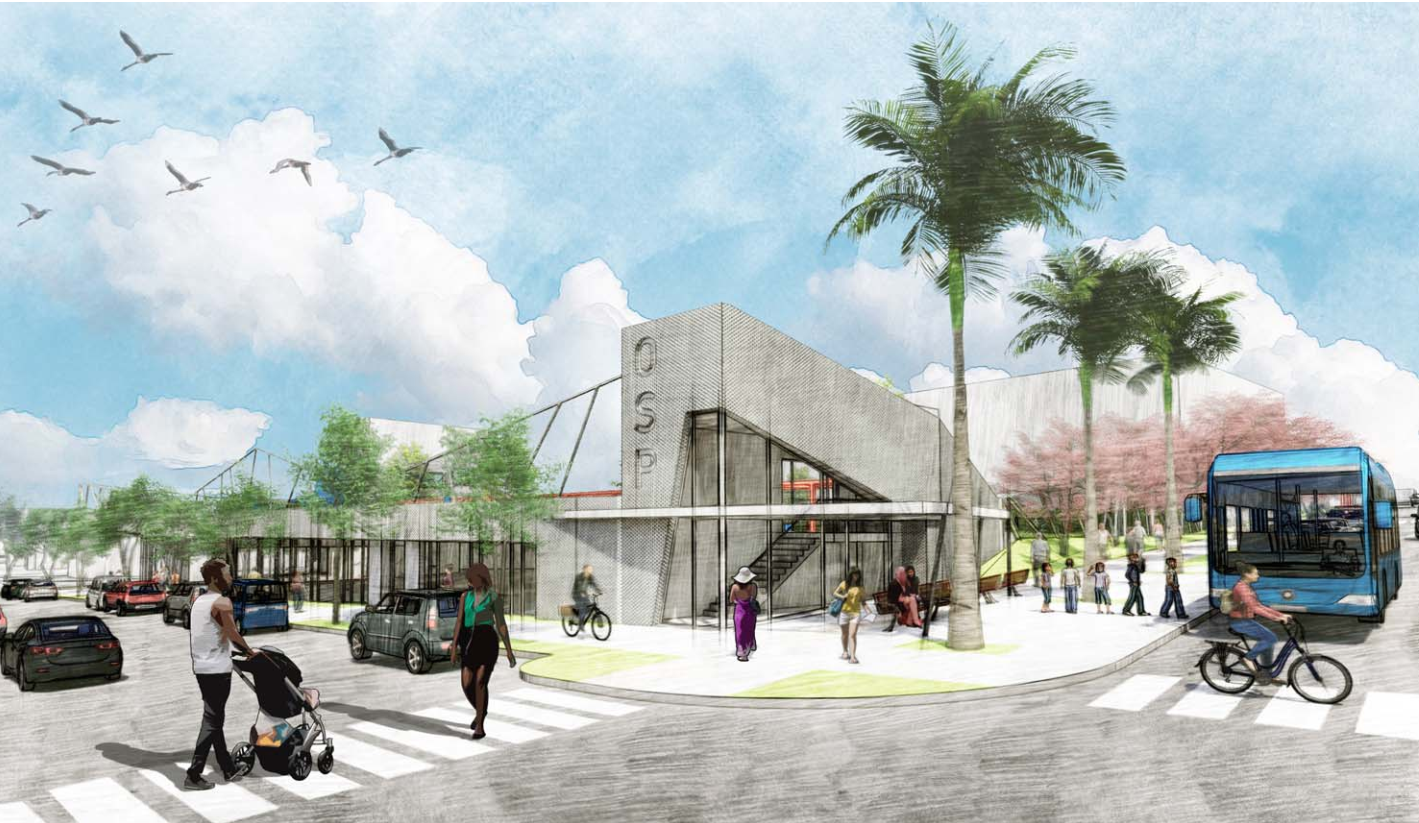 ¡Gracias por su tiempo!
Envíe cualquier comentario adicional a:
revitalizersp@hacla.org o 
Zoe Kranemann, Jefa de Desarrollo, 
Autoridad de Vivienda de la Ciudad de Los Angeles,2600 Wilshire Boulevard, Los Angeles, California 90057
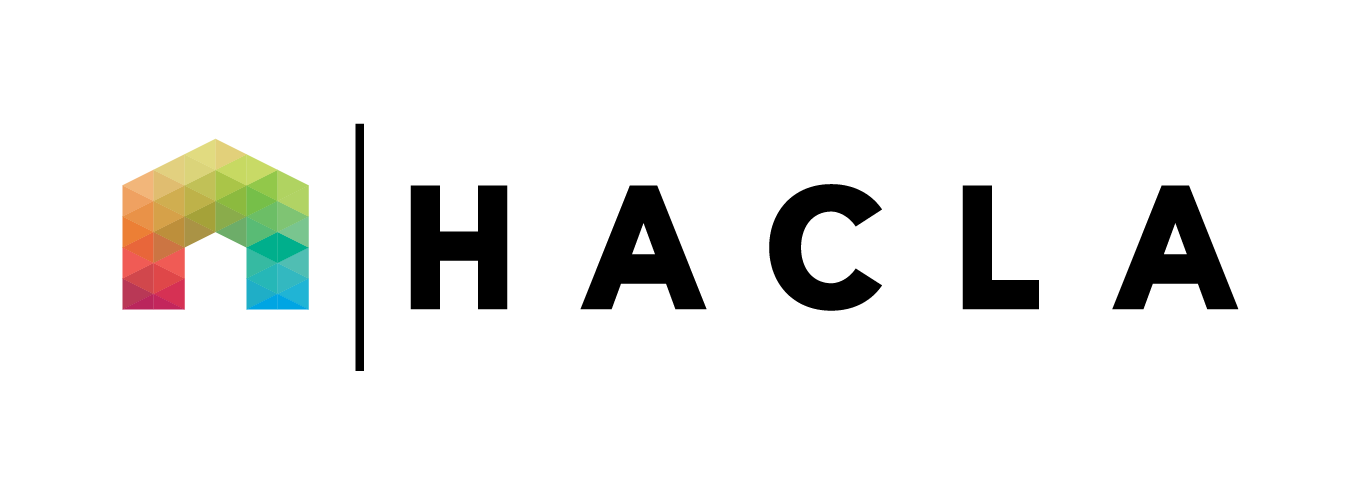 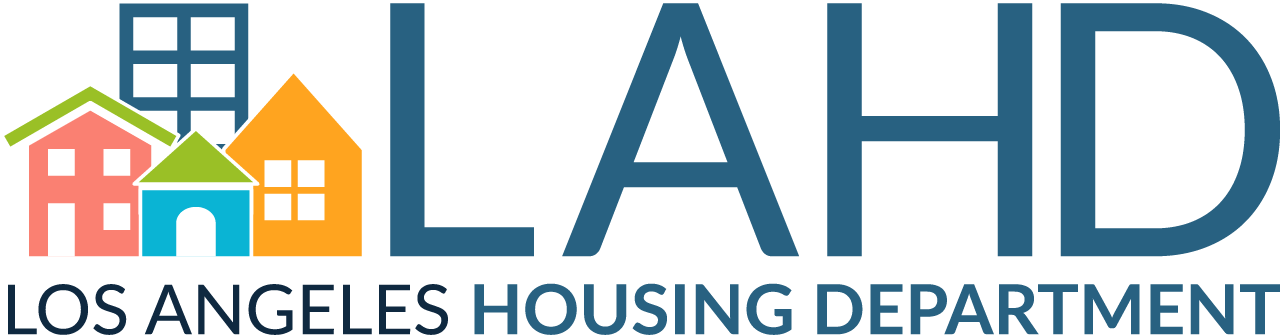